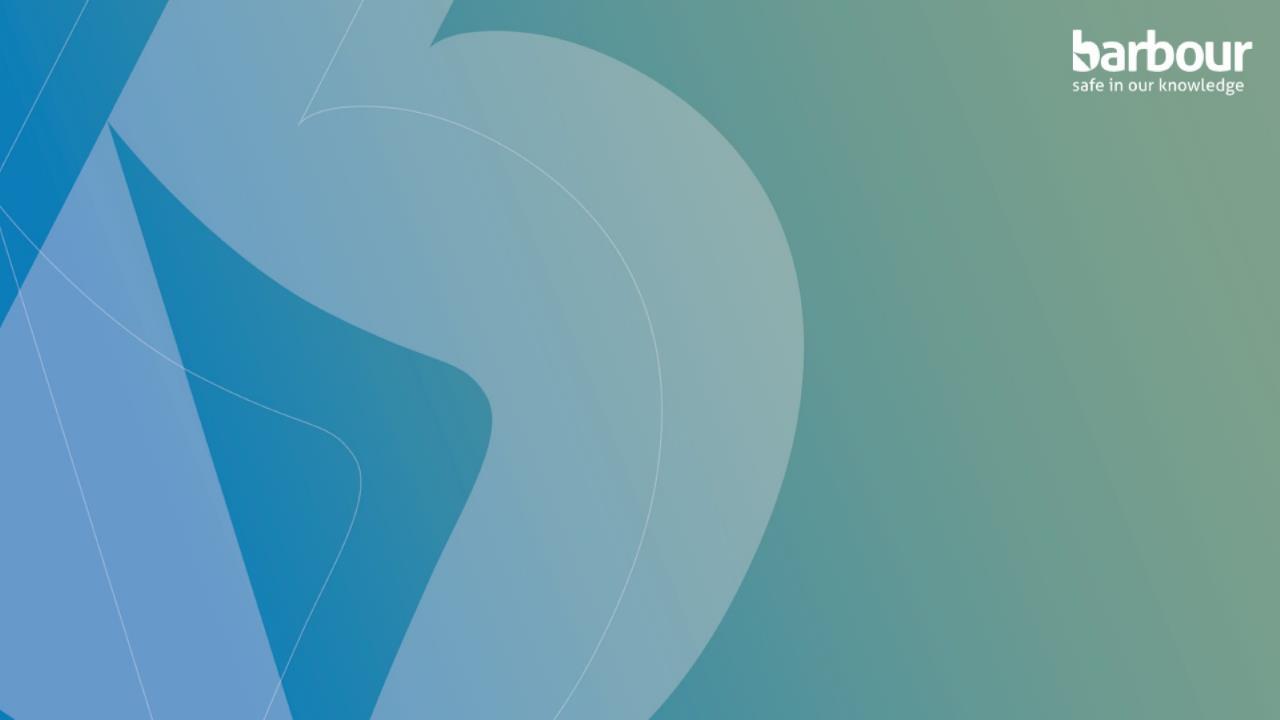 How to use the
latest tab
1
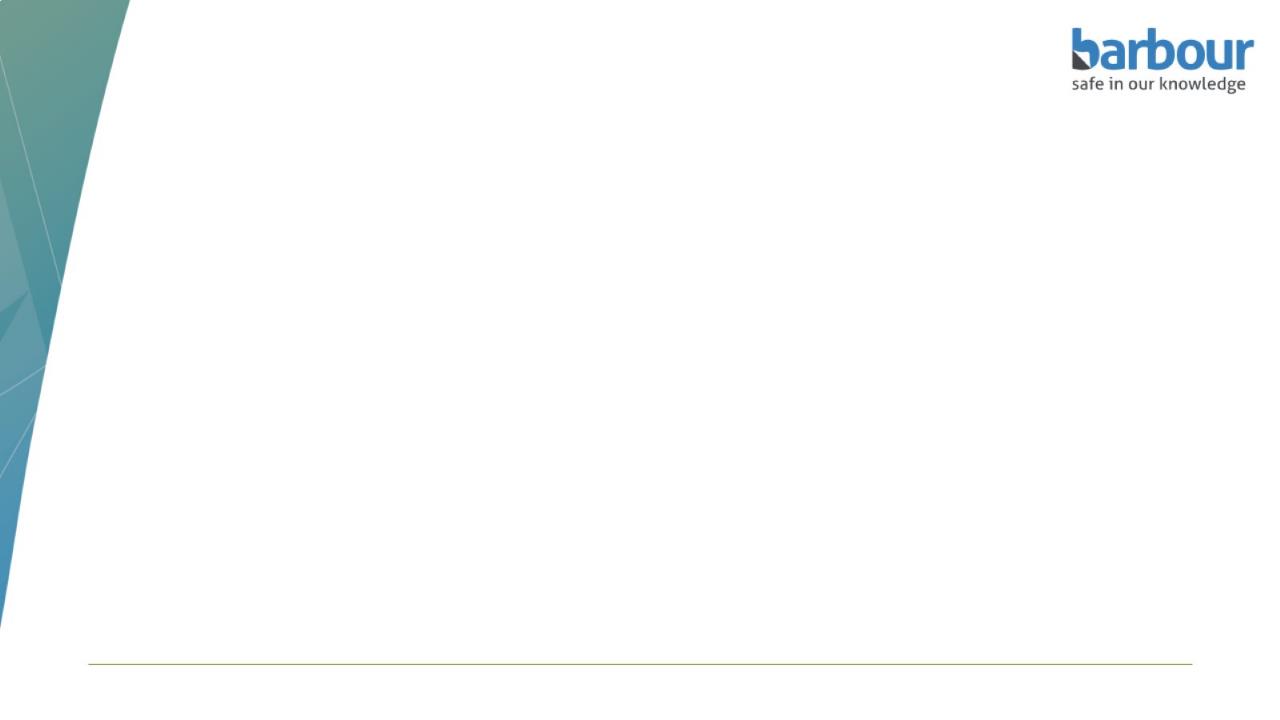 Index

Log into your account
Homepage
Latest
Industry news
Latest documents
Legislation diary
2
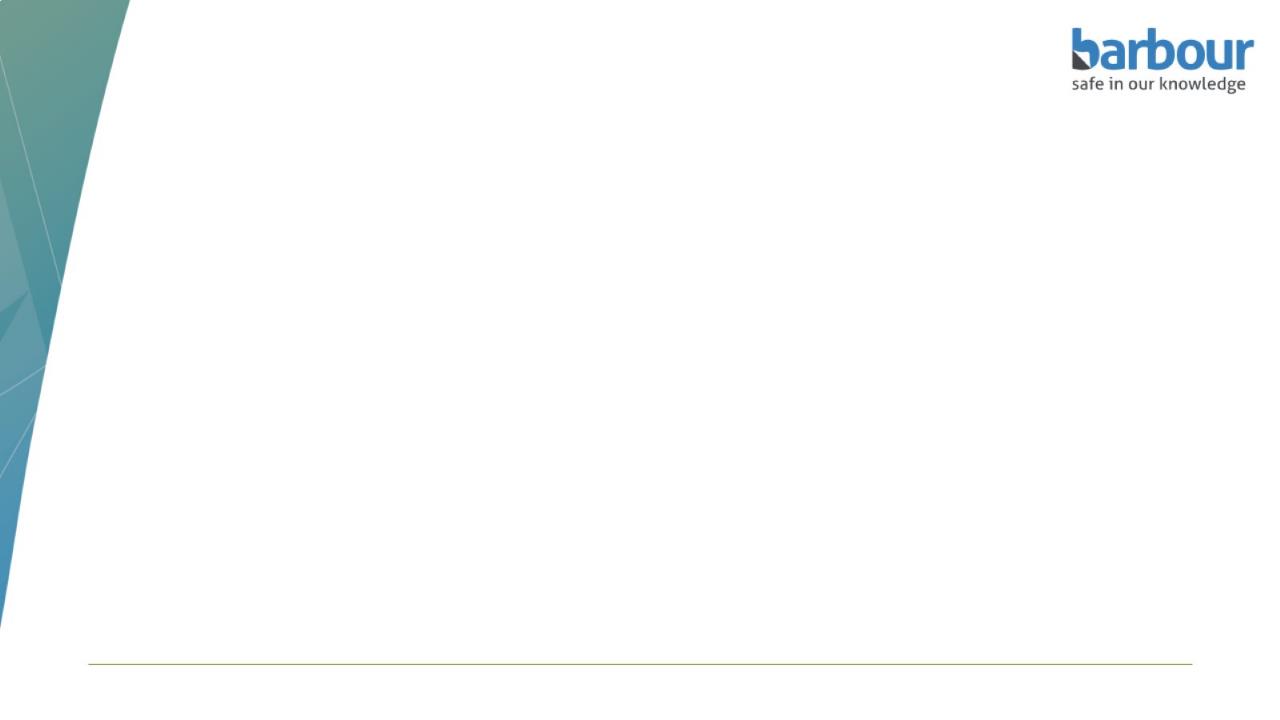 Log into your account
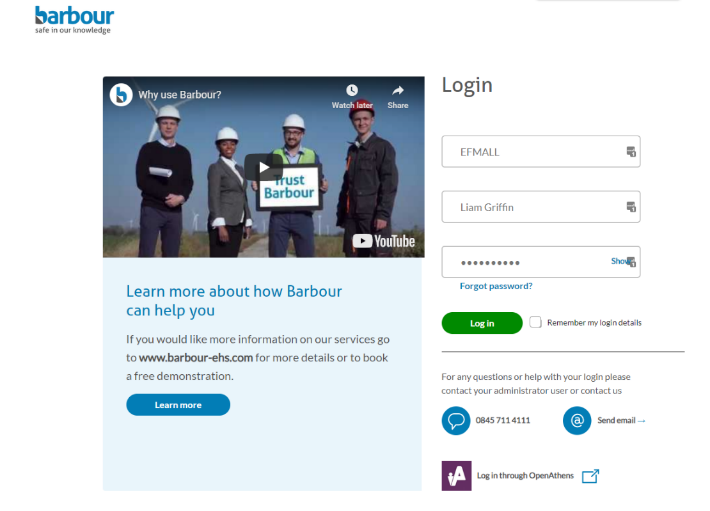 Login into your account through our homepage.
3
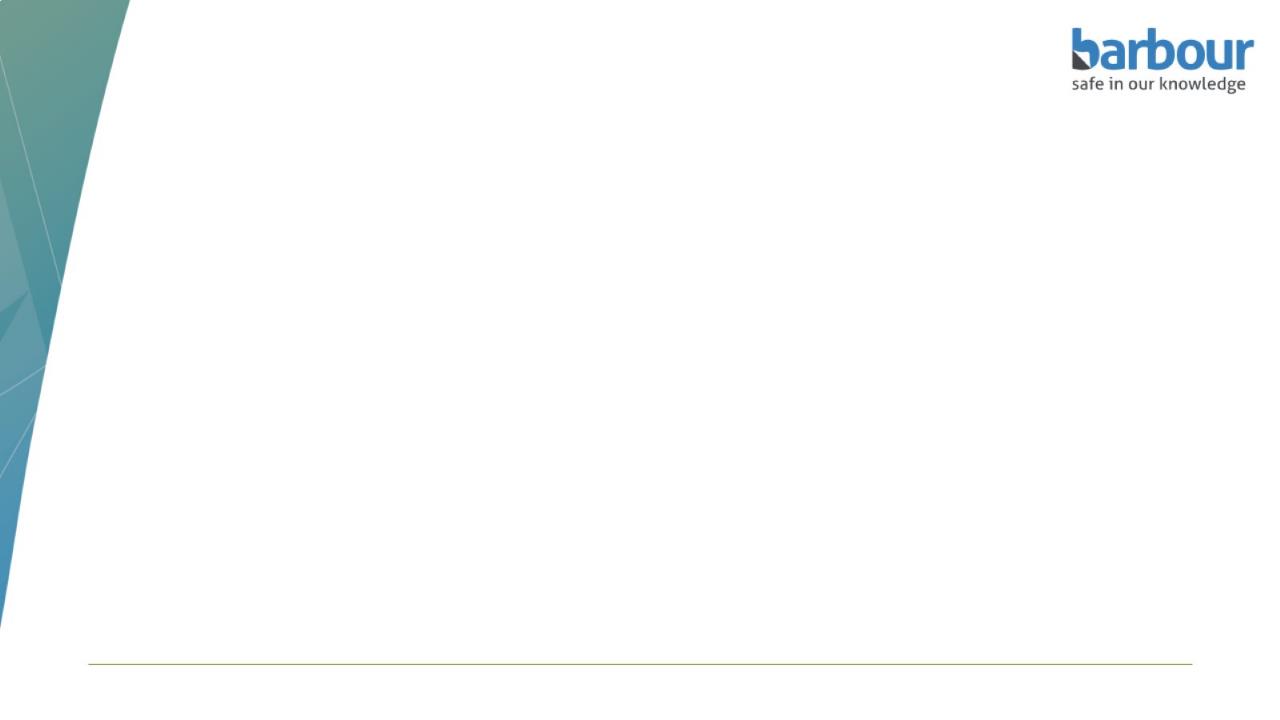 Homepage
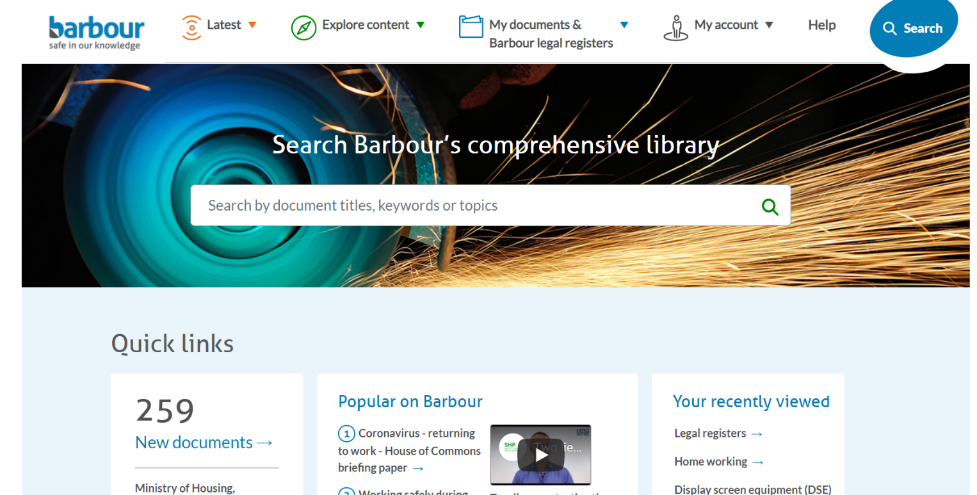 4
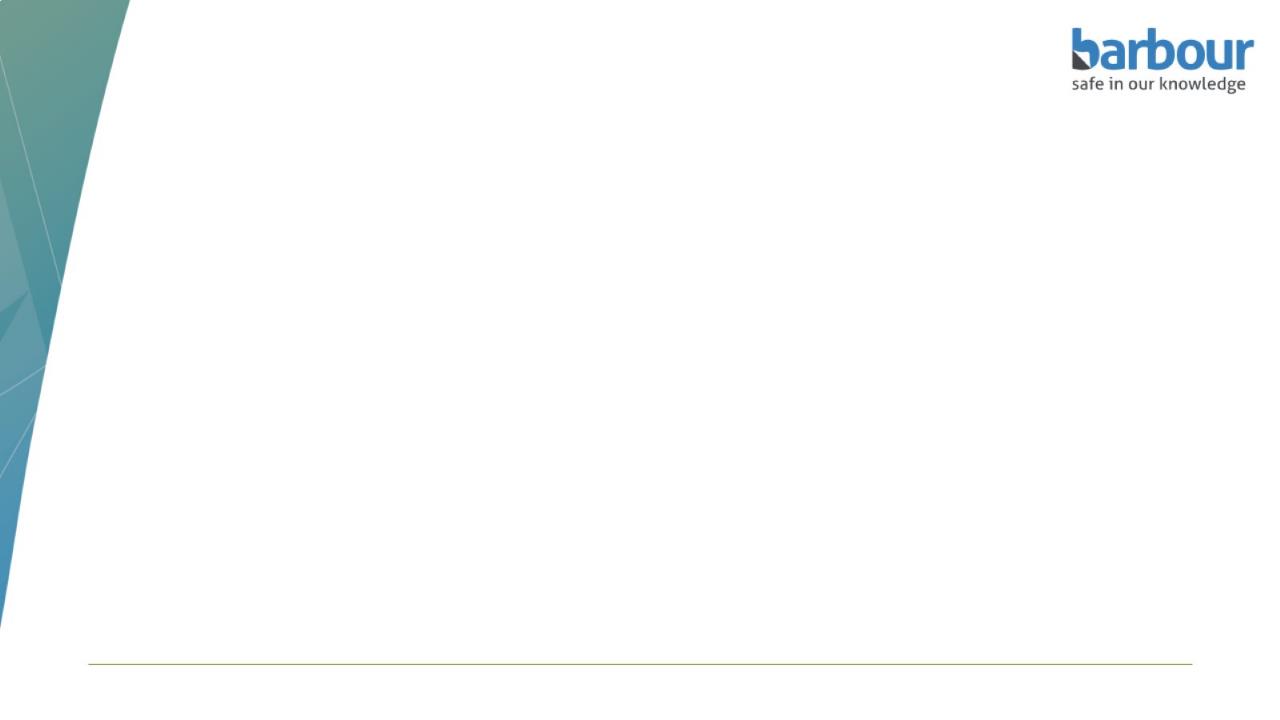 Latest
The ‘Latest’ section contains the very latest news, documents and our legislation diary for upcoming legislation and consultations.
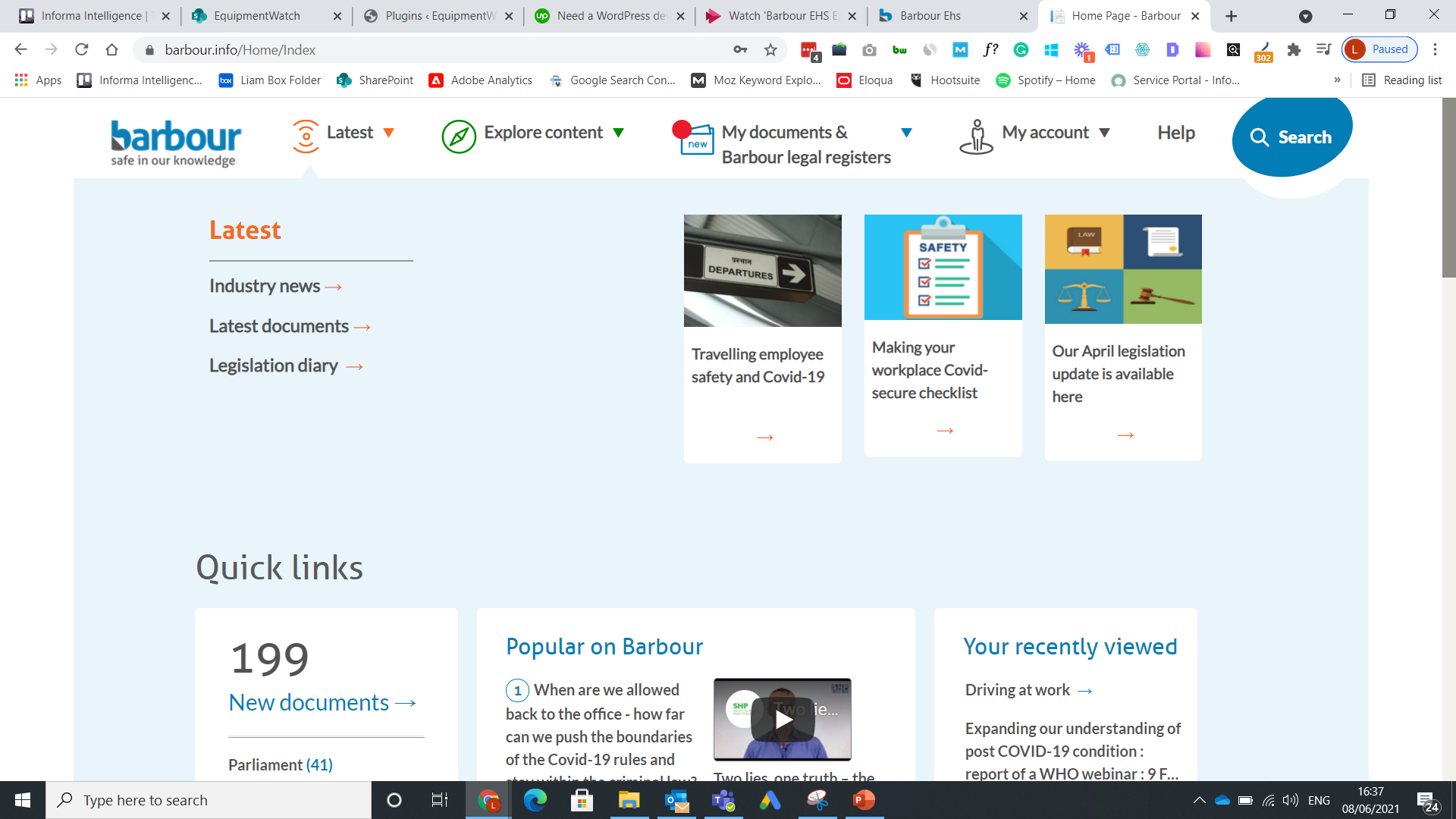 5
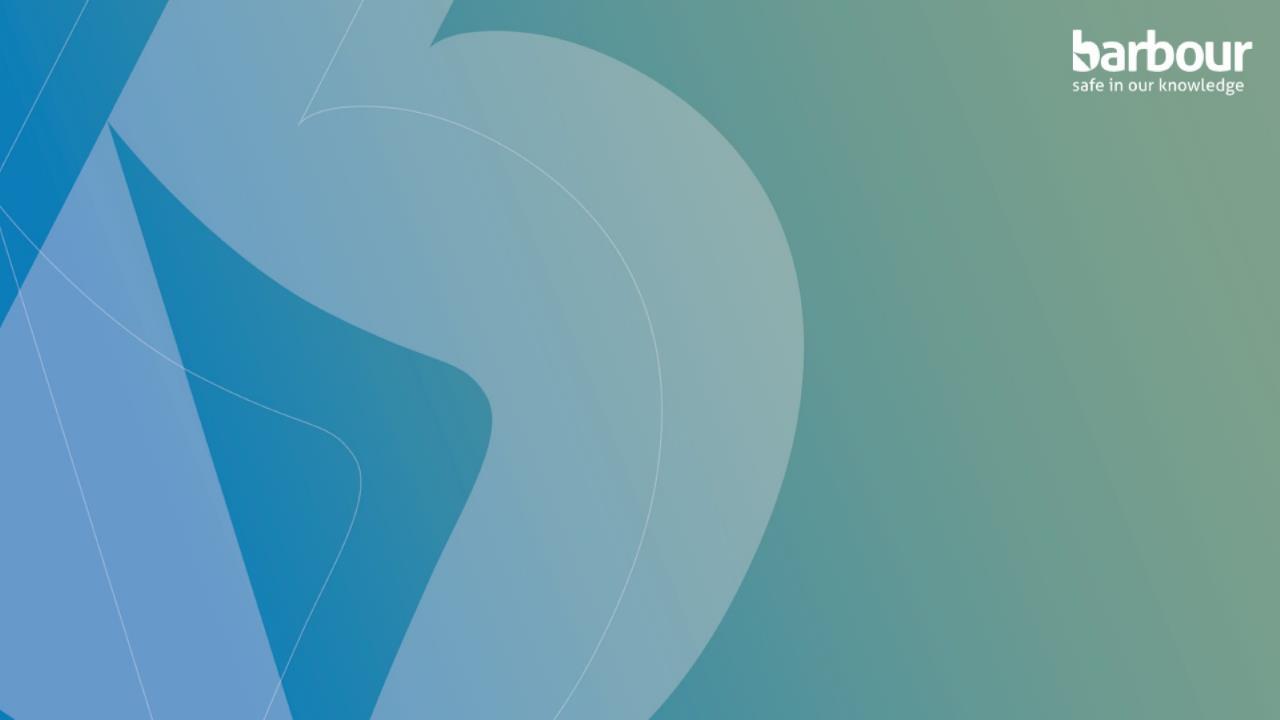 Industry news
6
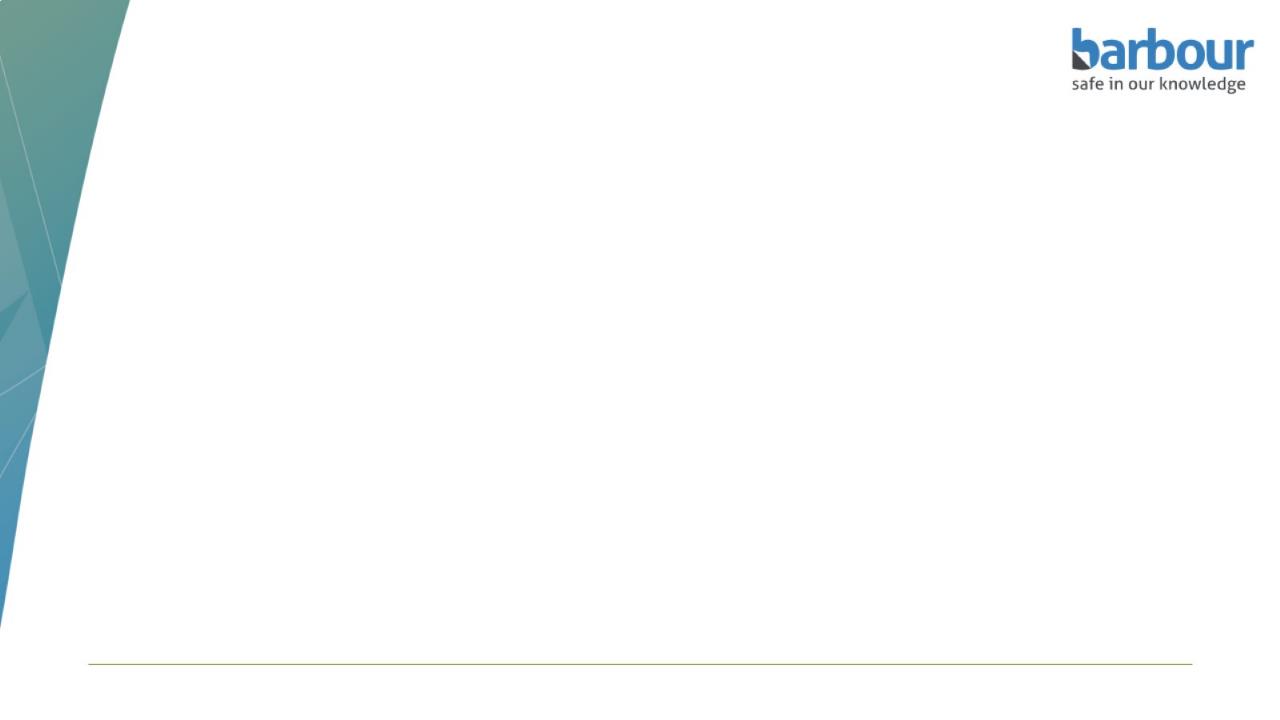 Industry news
The ‘Industry news’ section offers you a weekly update of all the news, prosecutions and everything else that is happening within health and safety and other topics.
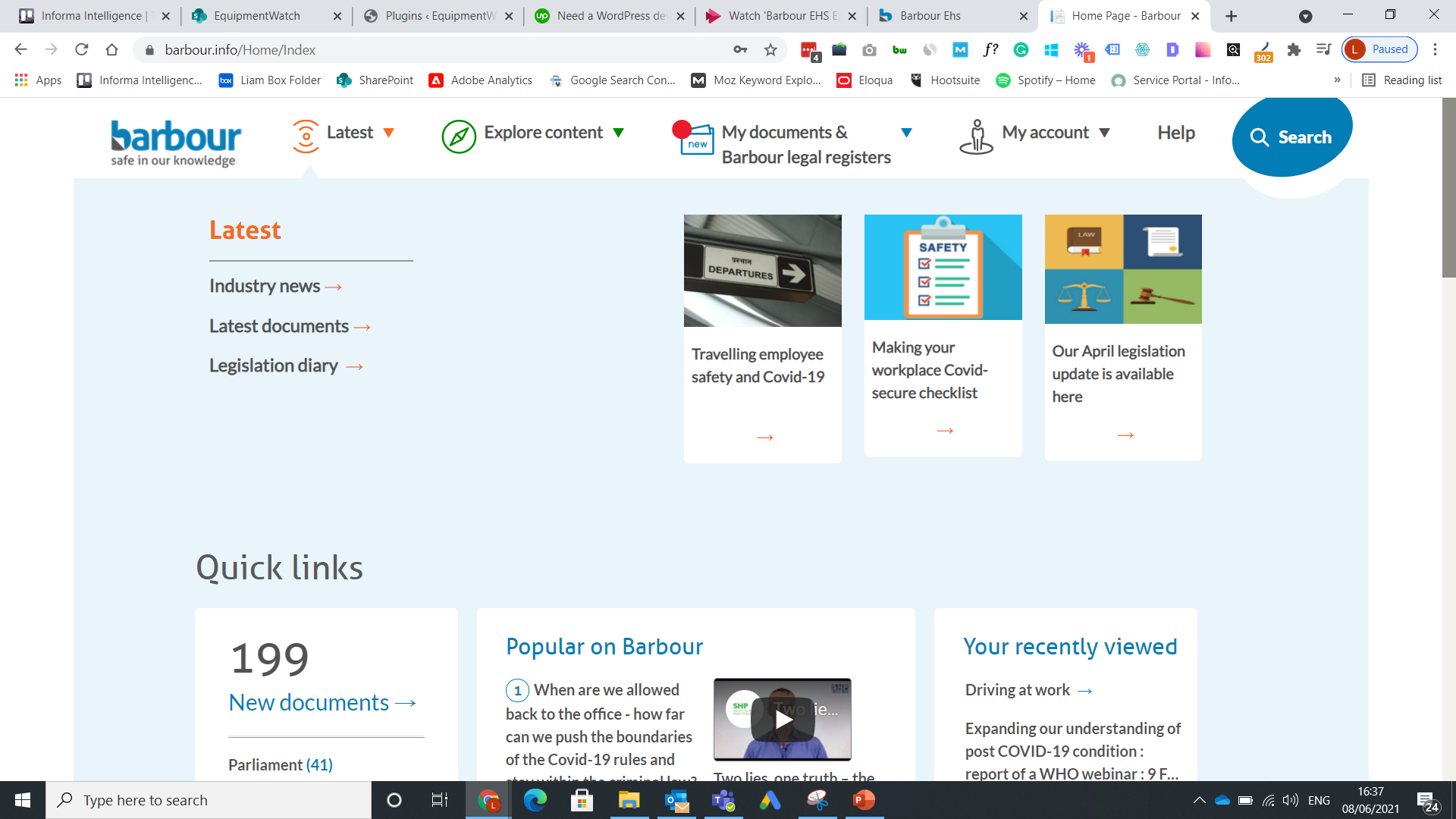 7
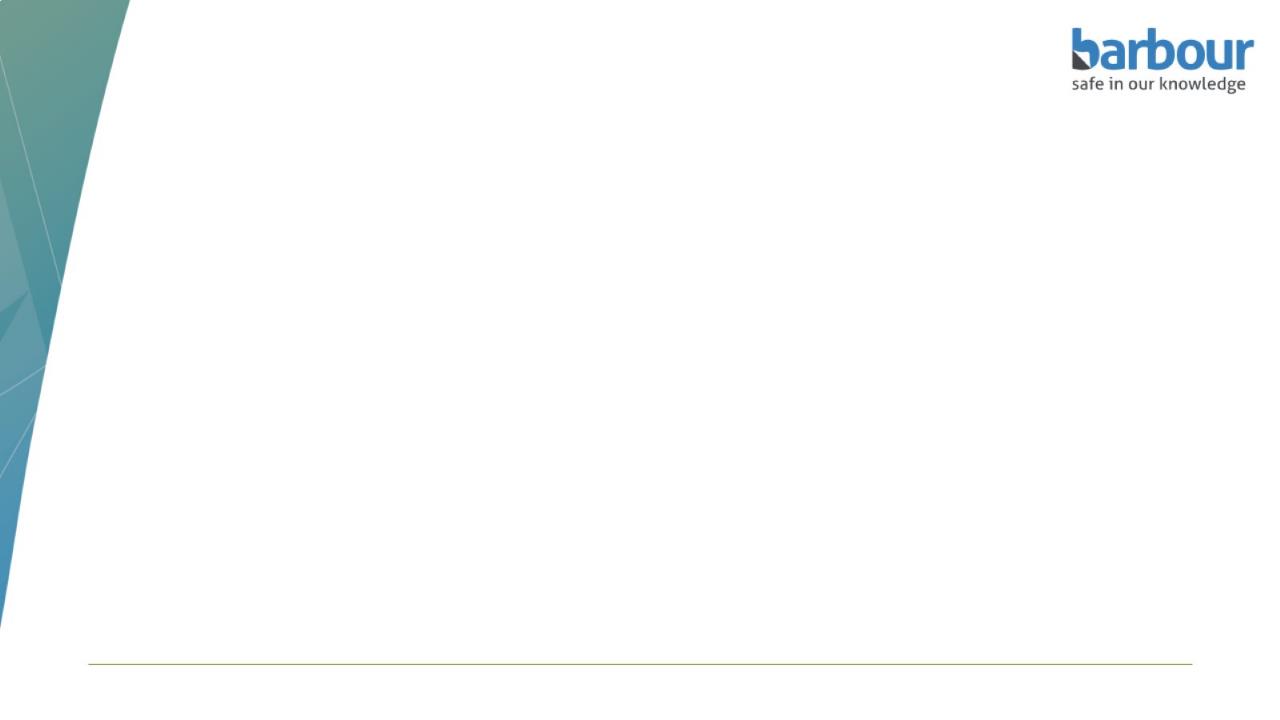 Industry news
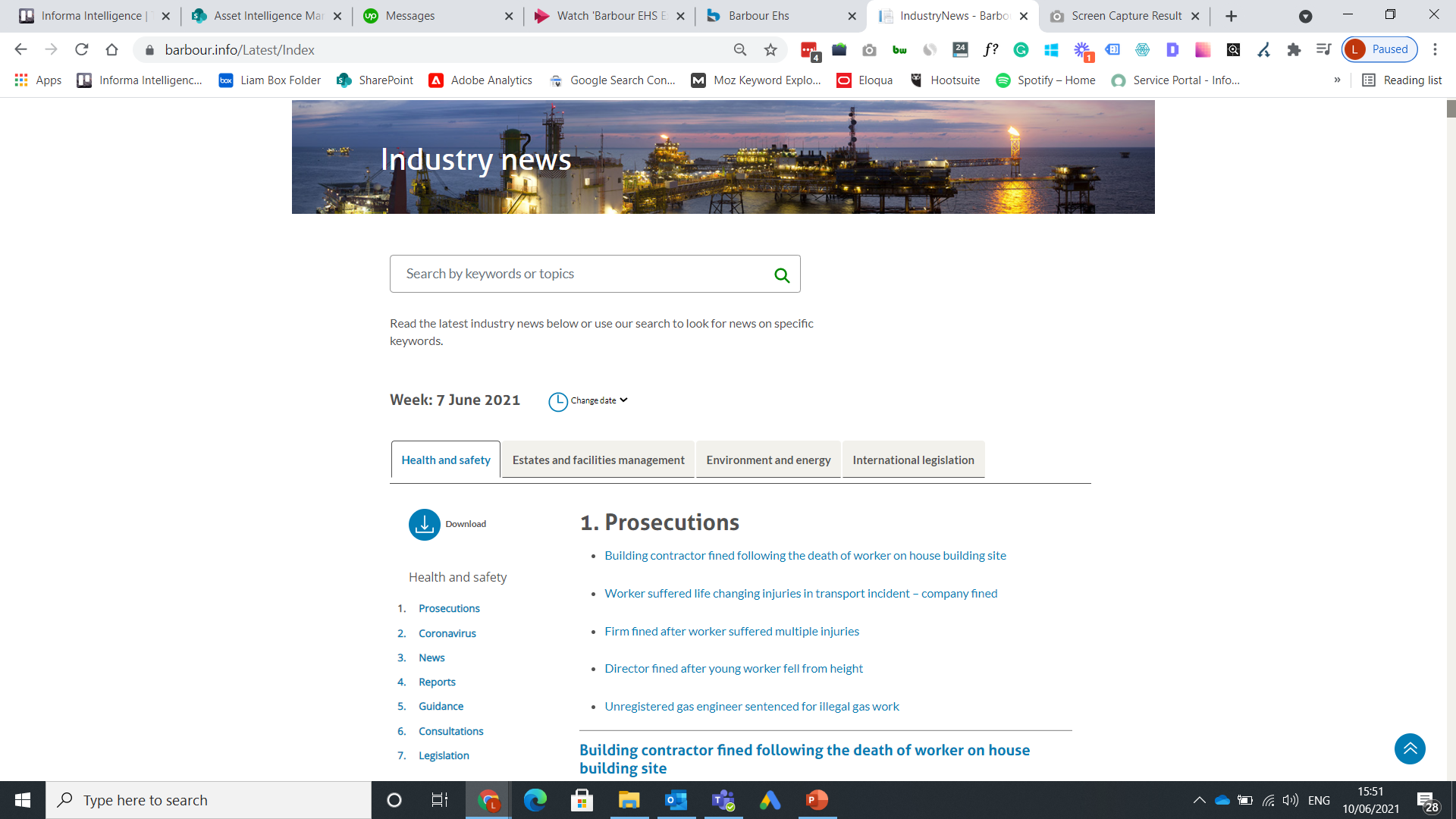 This section is broken down into different topics so you can navigate to what is relevant to you.

Each topic is broken down even further into news, guidance, legislation and more.
8
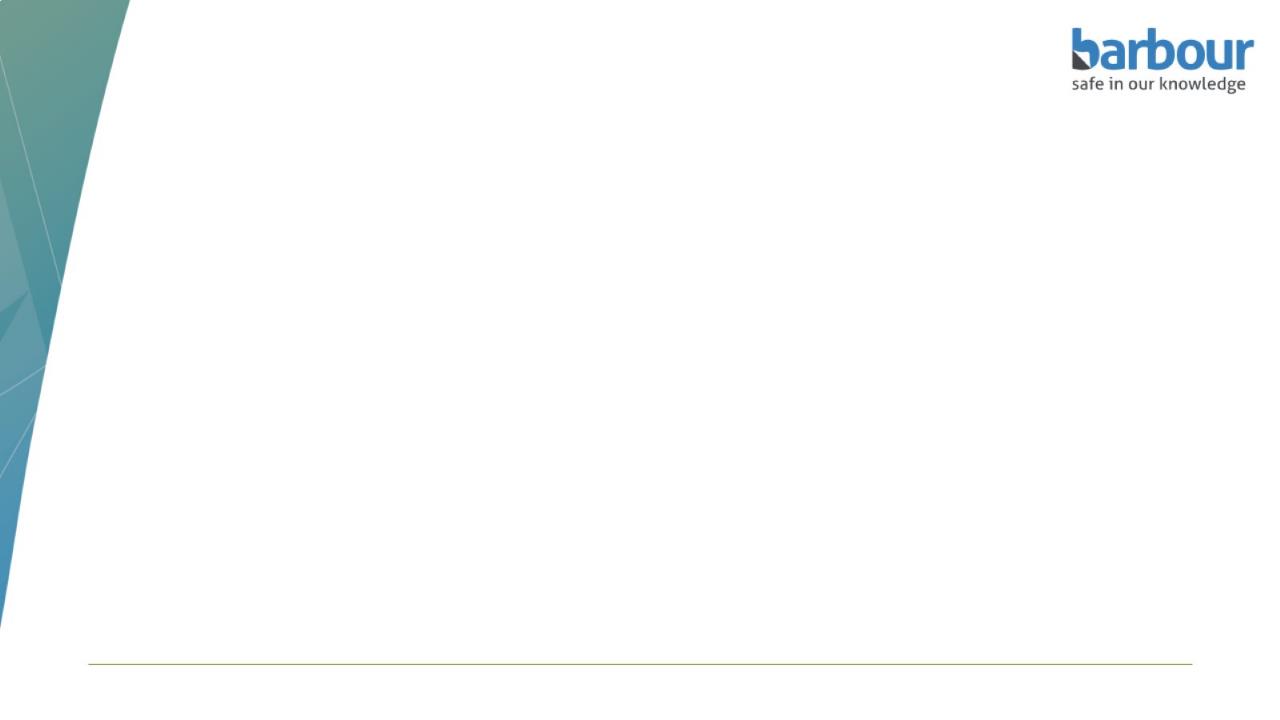 Industry news
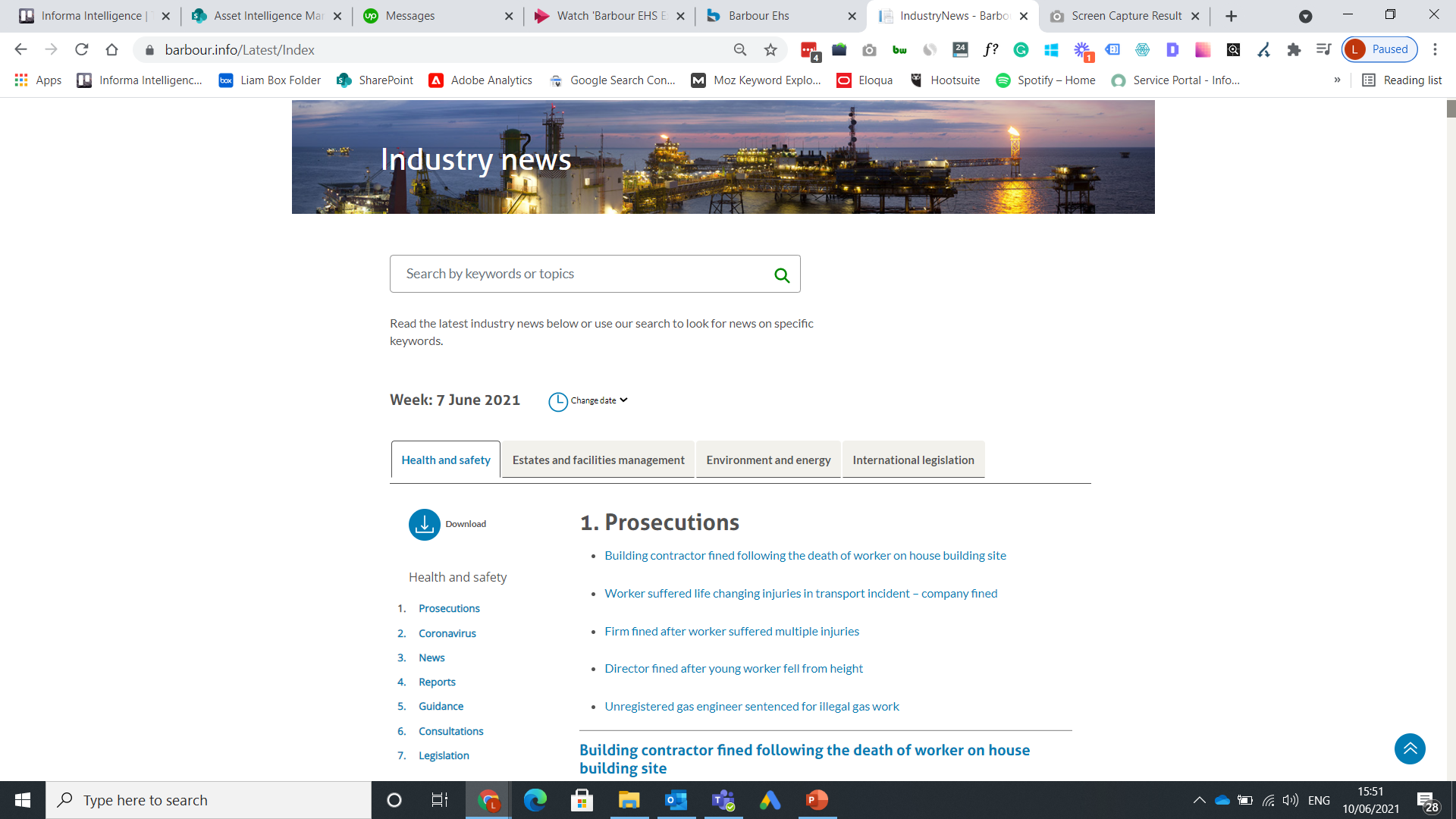 If you wanted to search for a particular topic by keyword, you can use the search bar at the top of the page.

When you press enter, your search results will be displayed where you can filter by ‘Type of news’ or by ‘Subscription’.
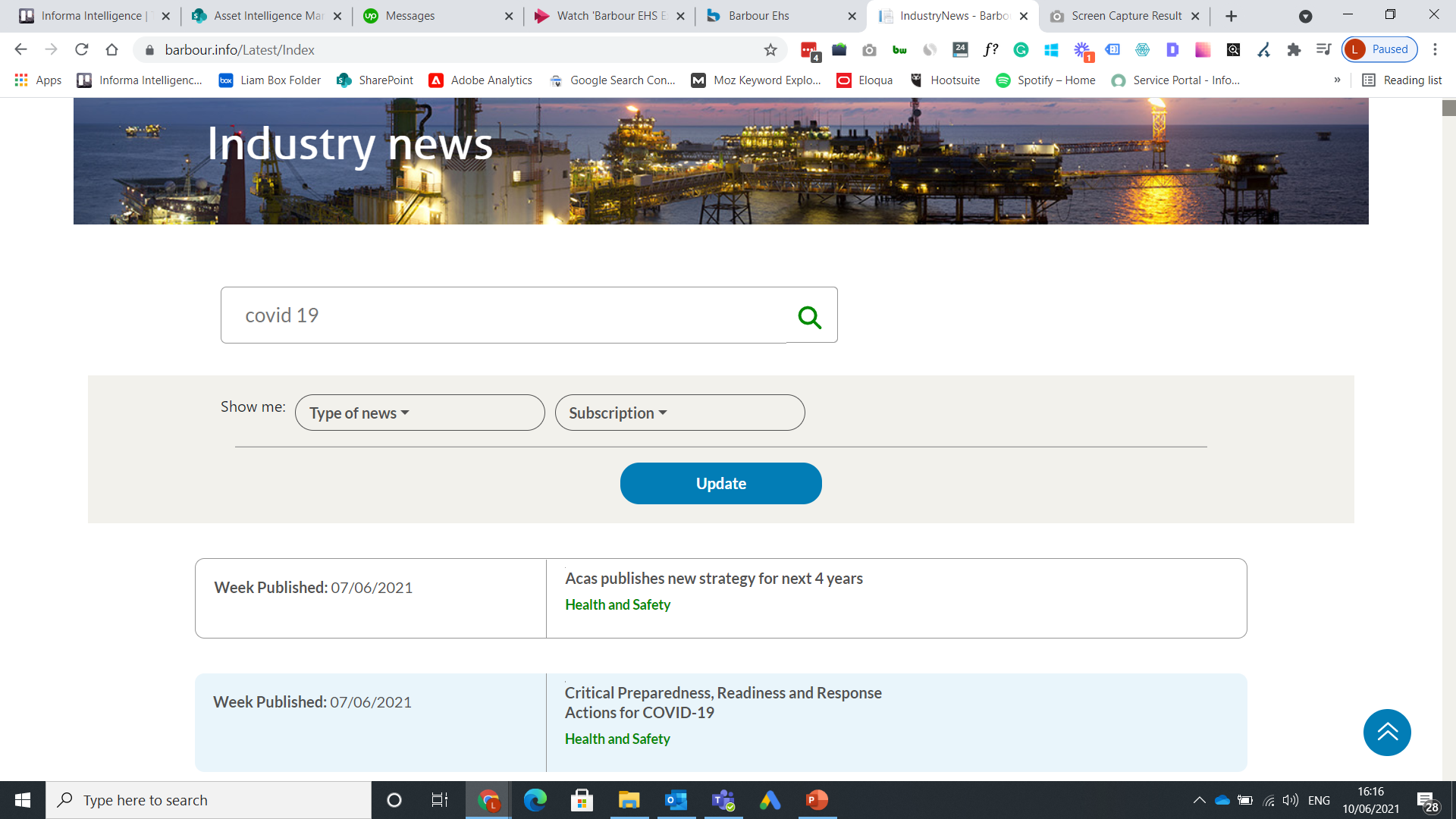 9
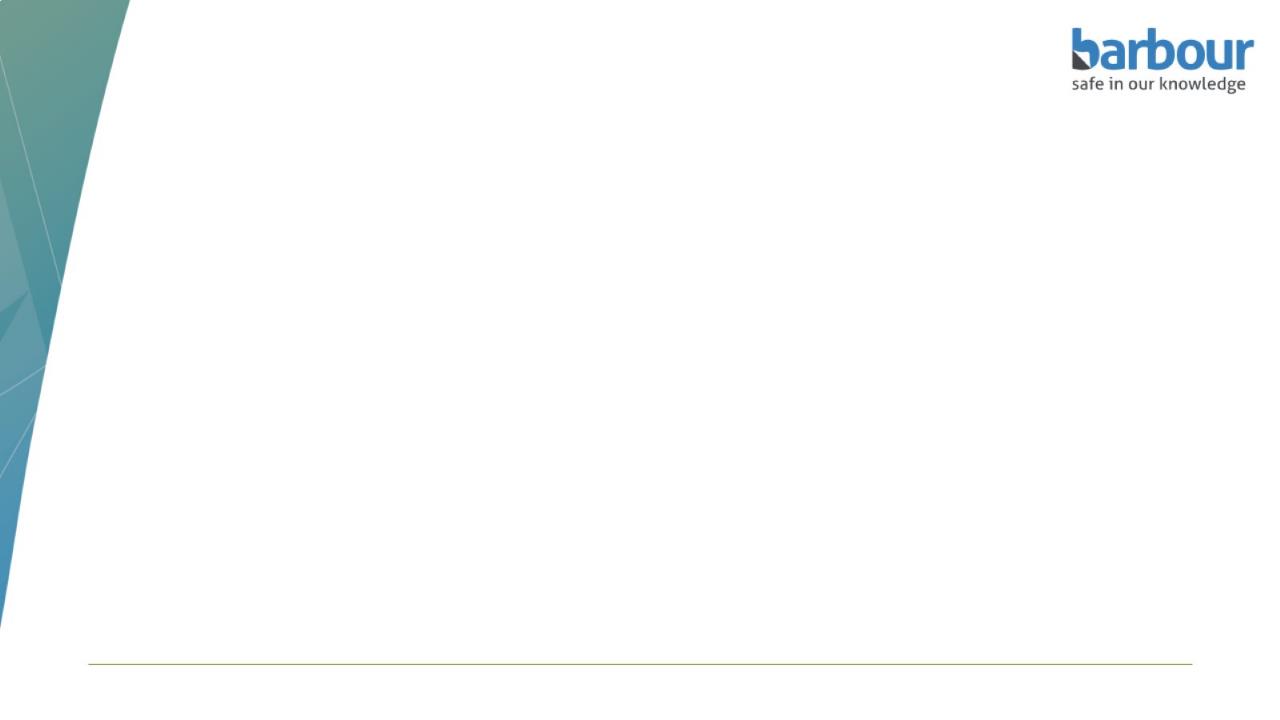 Industry news
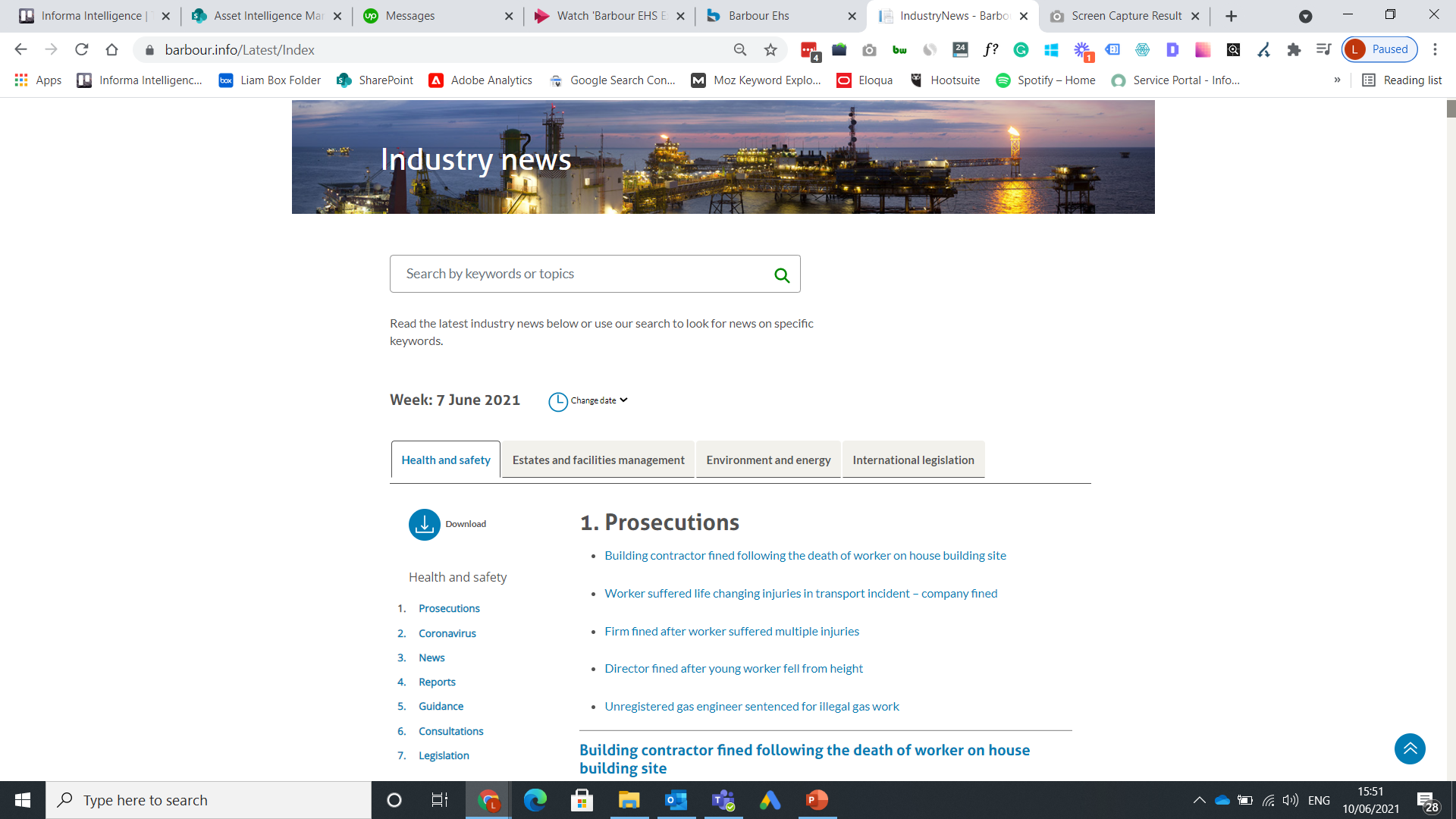 You can also change the date of the week if you missed out on important news by selecting ‘Change date’. 

This ‘Industry news’, goes back 3 months in case you missed out on something recently.
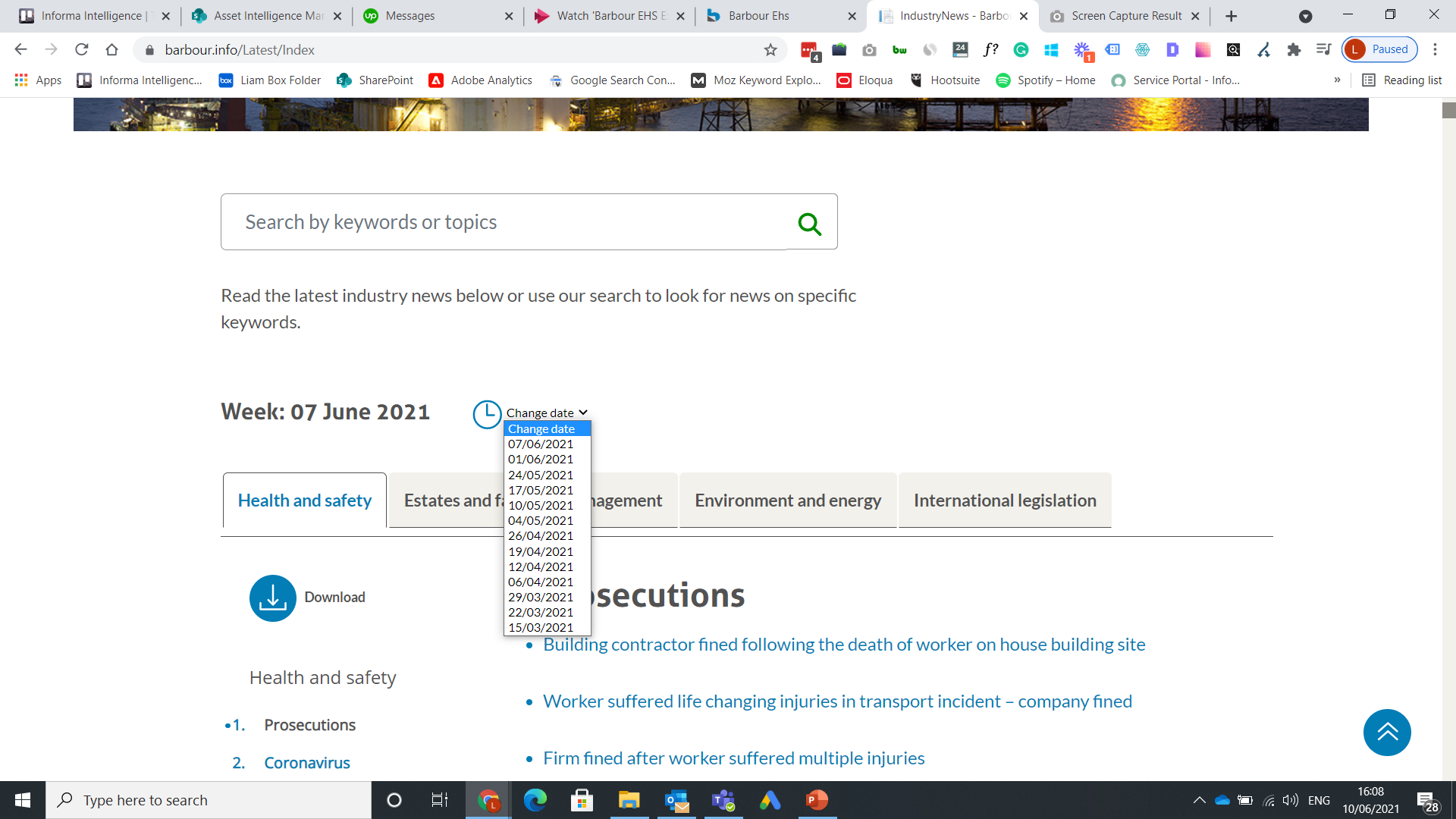 10
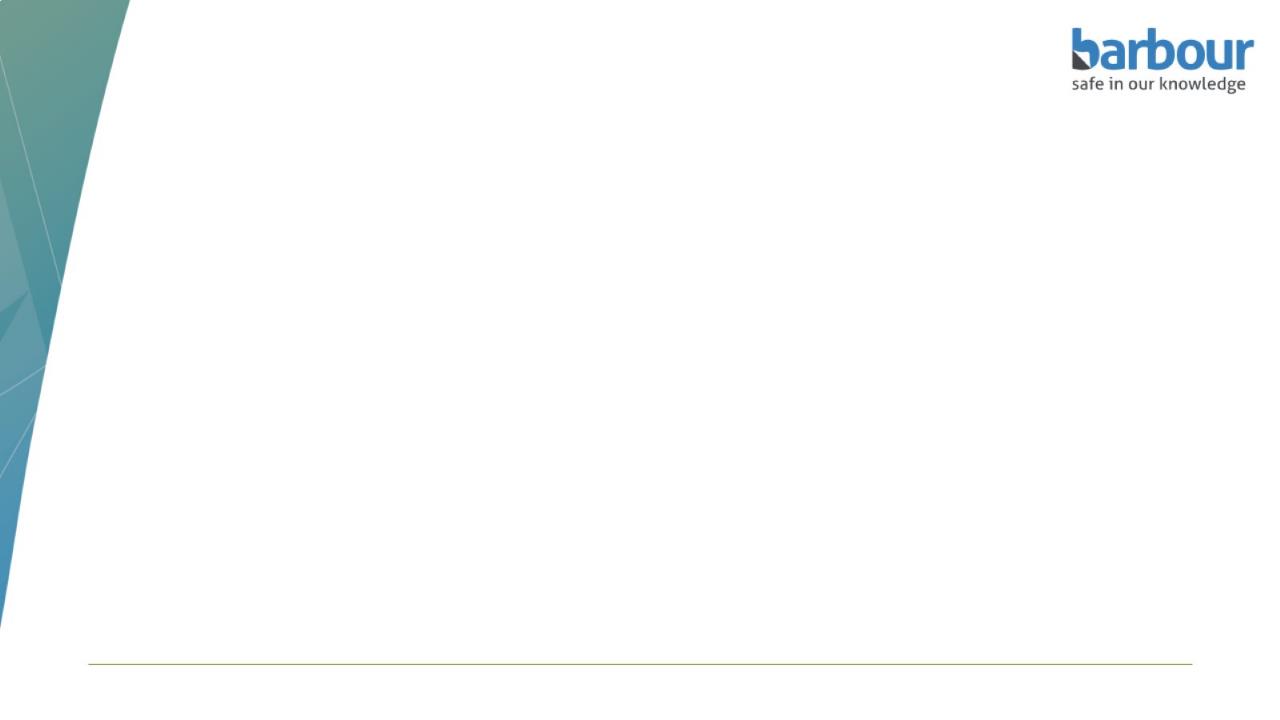 Industry news
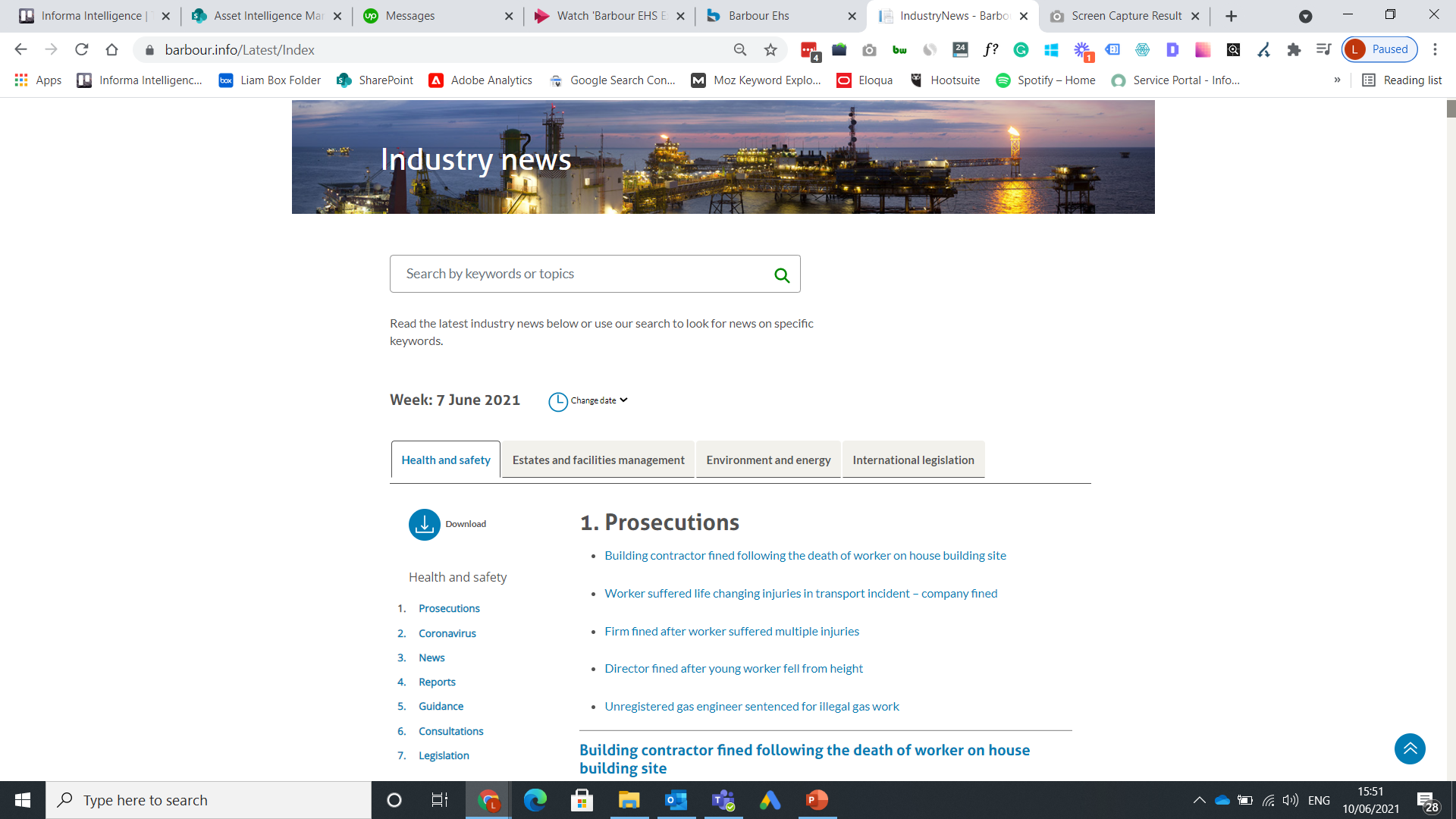 Every section contains a list of all the articles and links to that article. So to save you time, simply click the article you are interested in and you will be taken there.
11
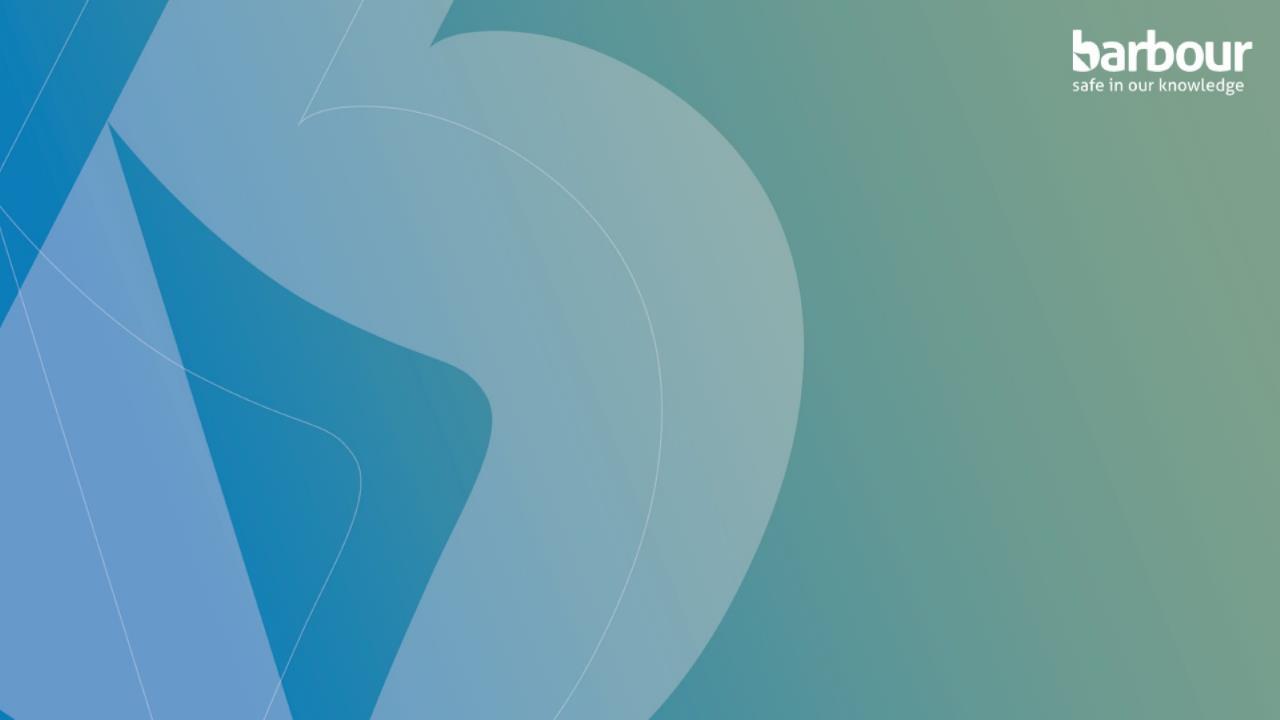 Latest documents
12
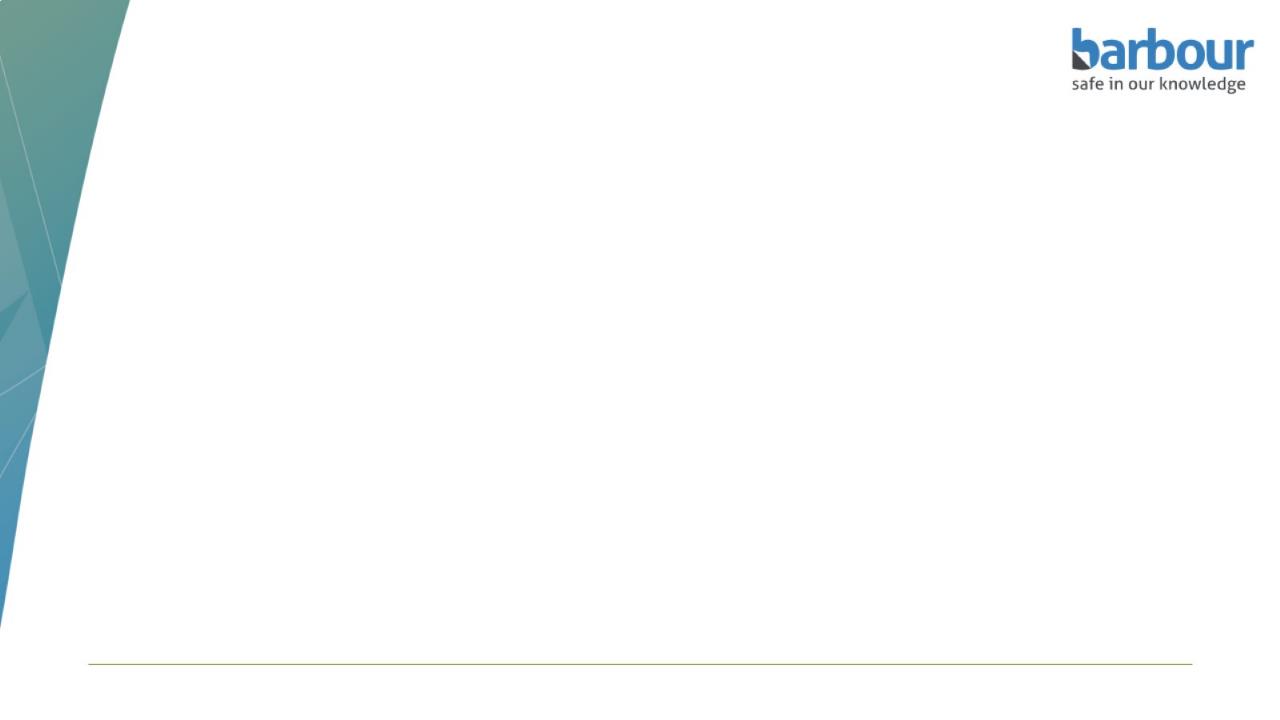 Latest documents
Within the ‘Latest documents’ section, you can search for the latest legislation, guidance and other content that has been added to the Barbour service.
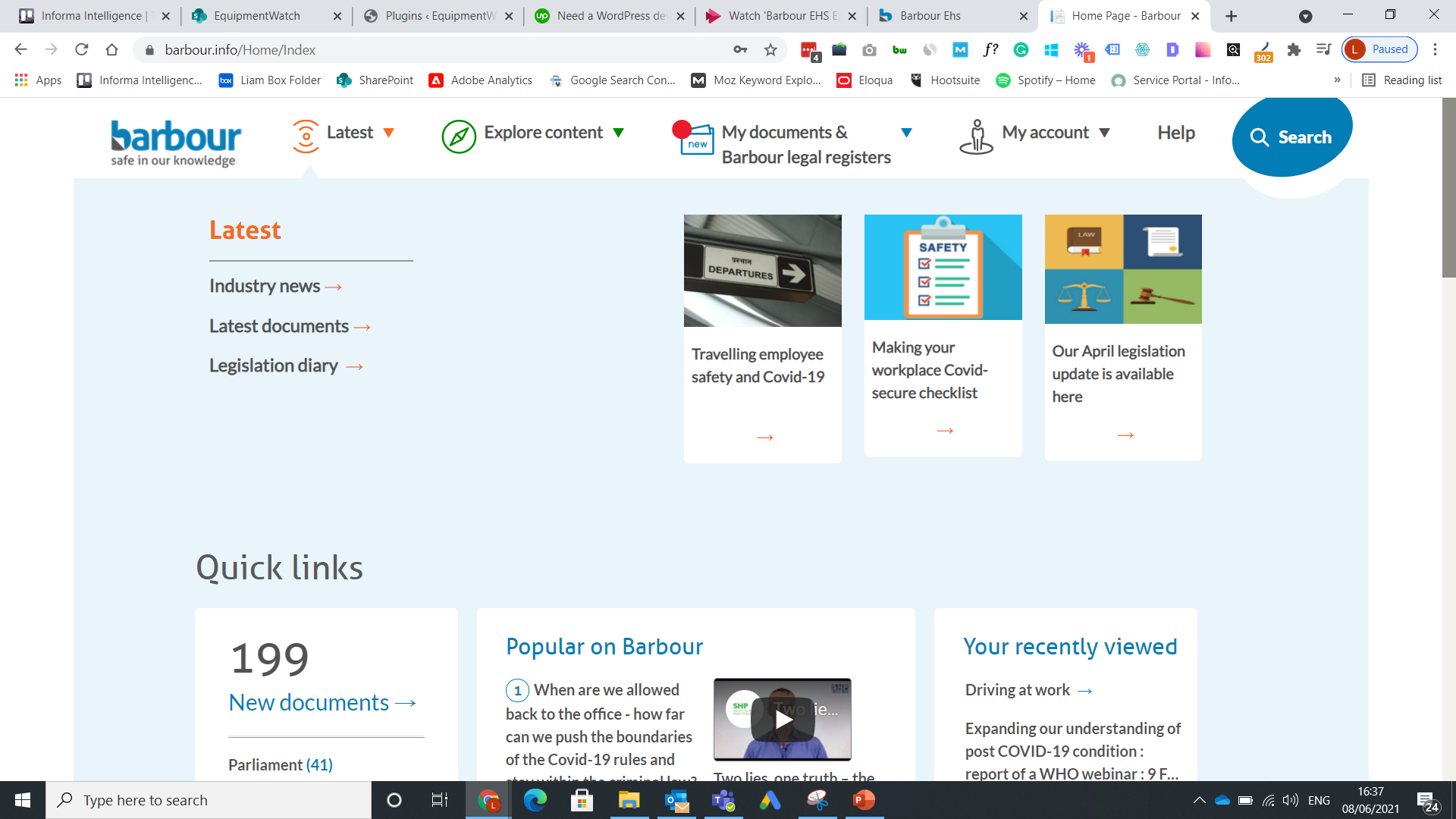 13
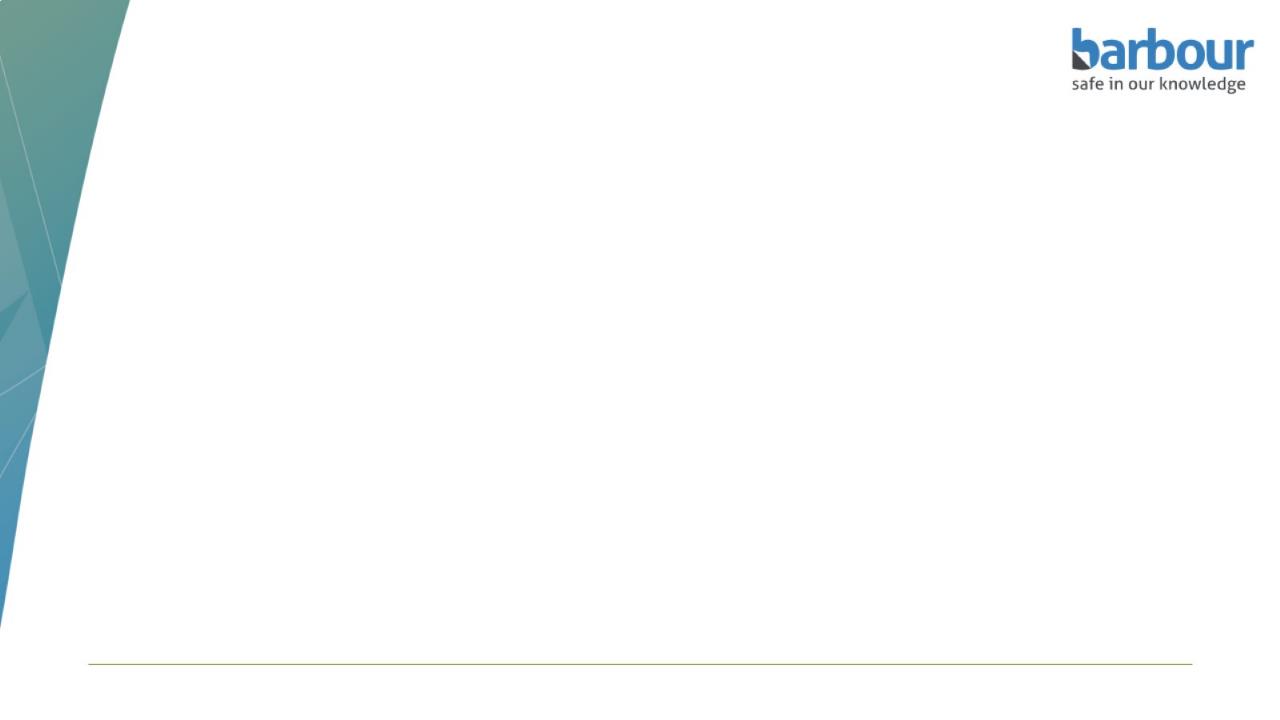 Latest documents
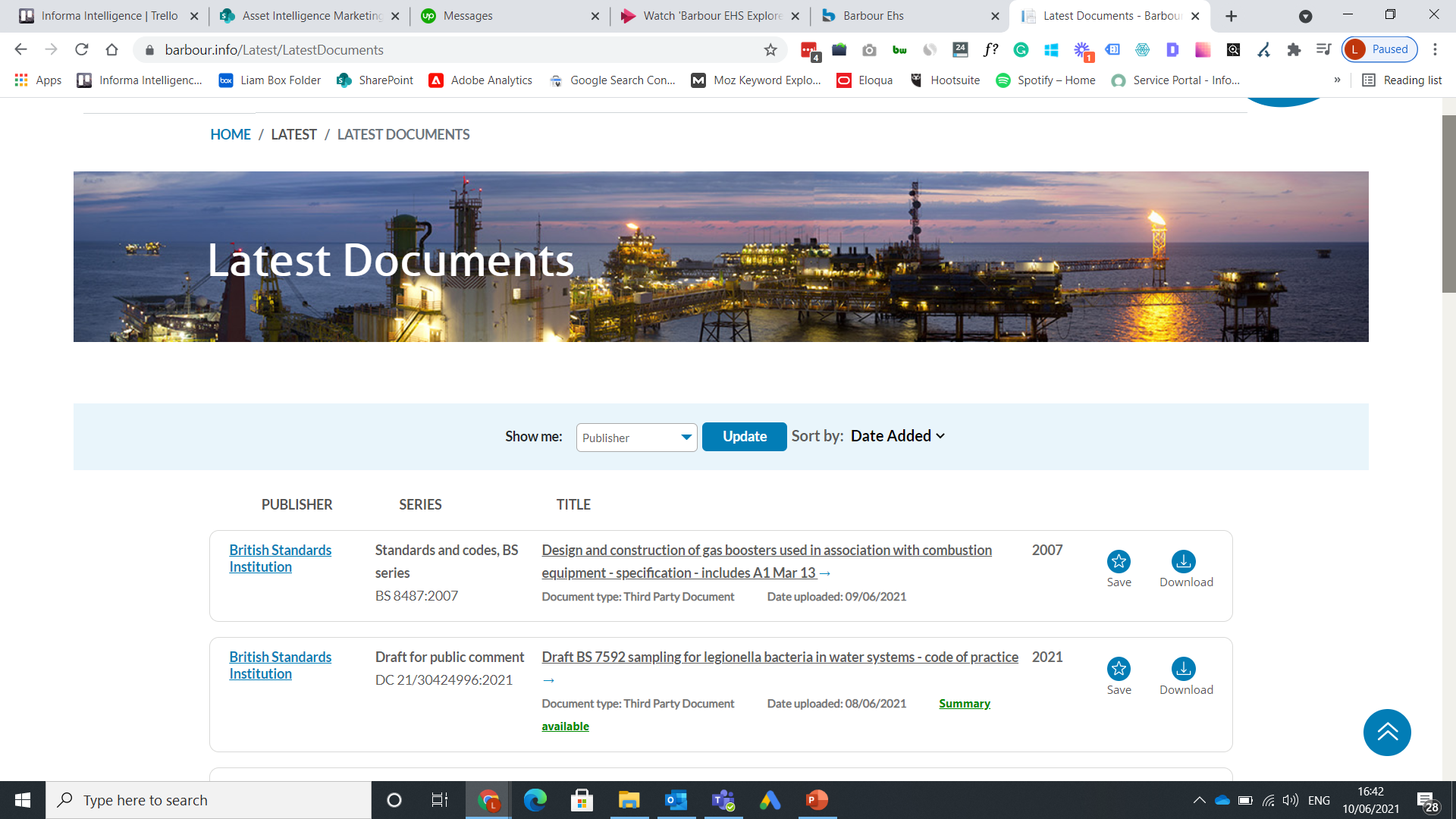 You can search for your favourite publisher using the filter at the top of the page. Once you have selected your favourite publisher, click ‘Update’.
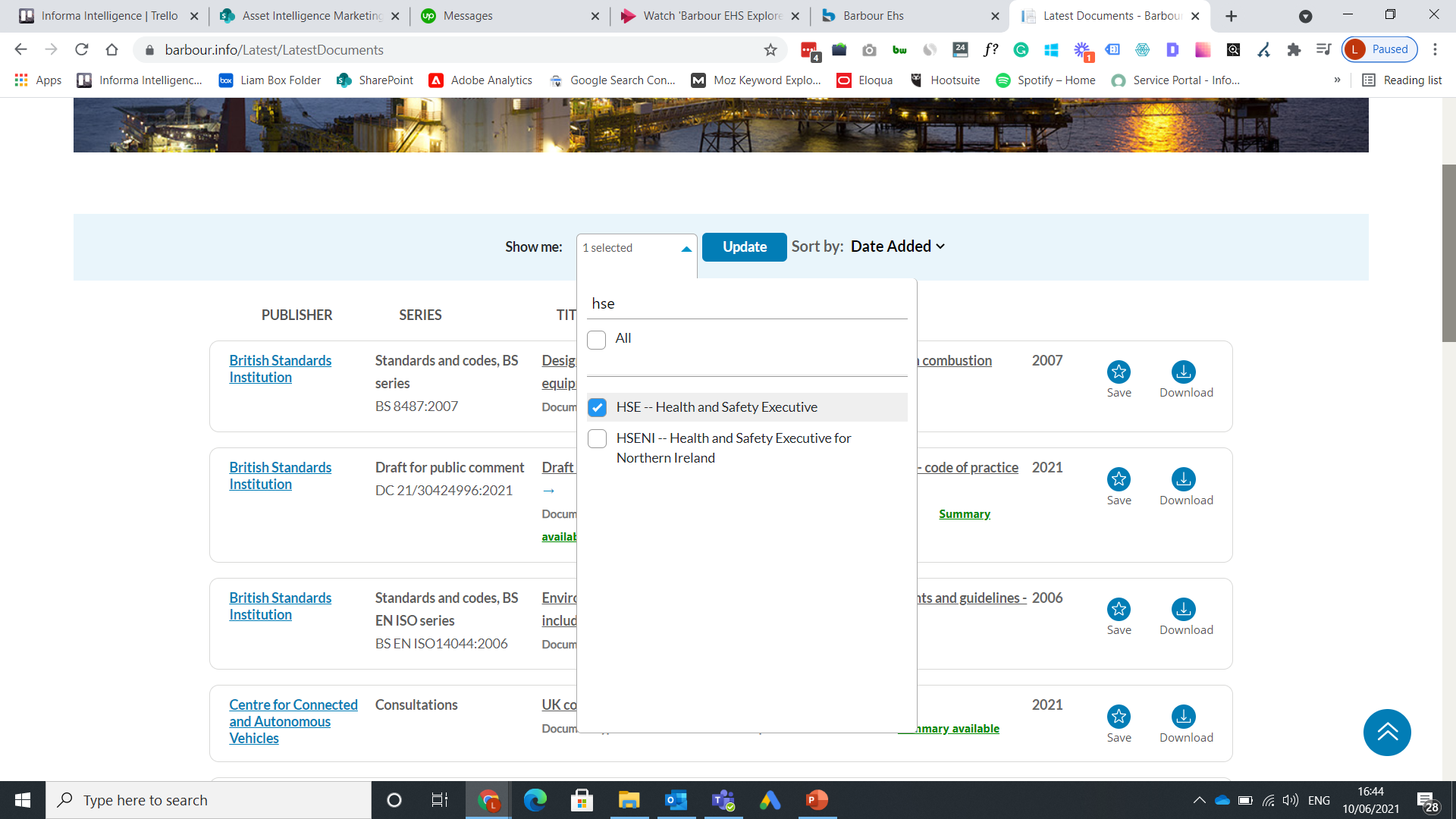 14
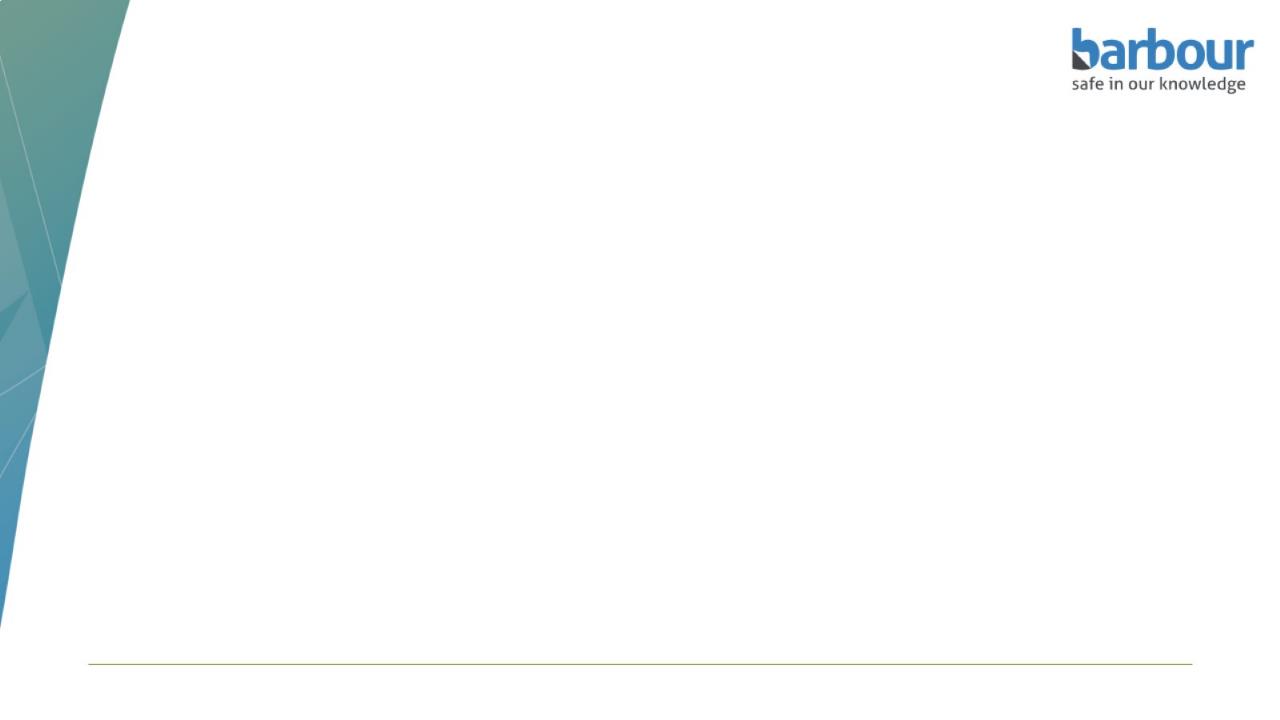 Latest documents
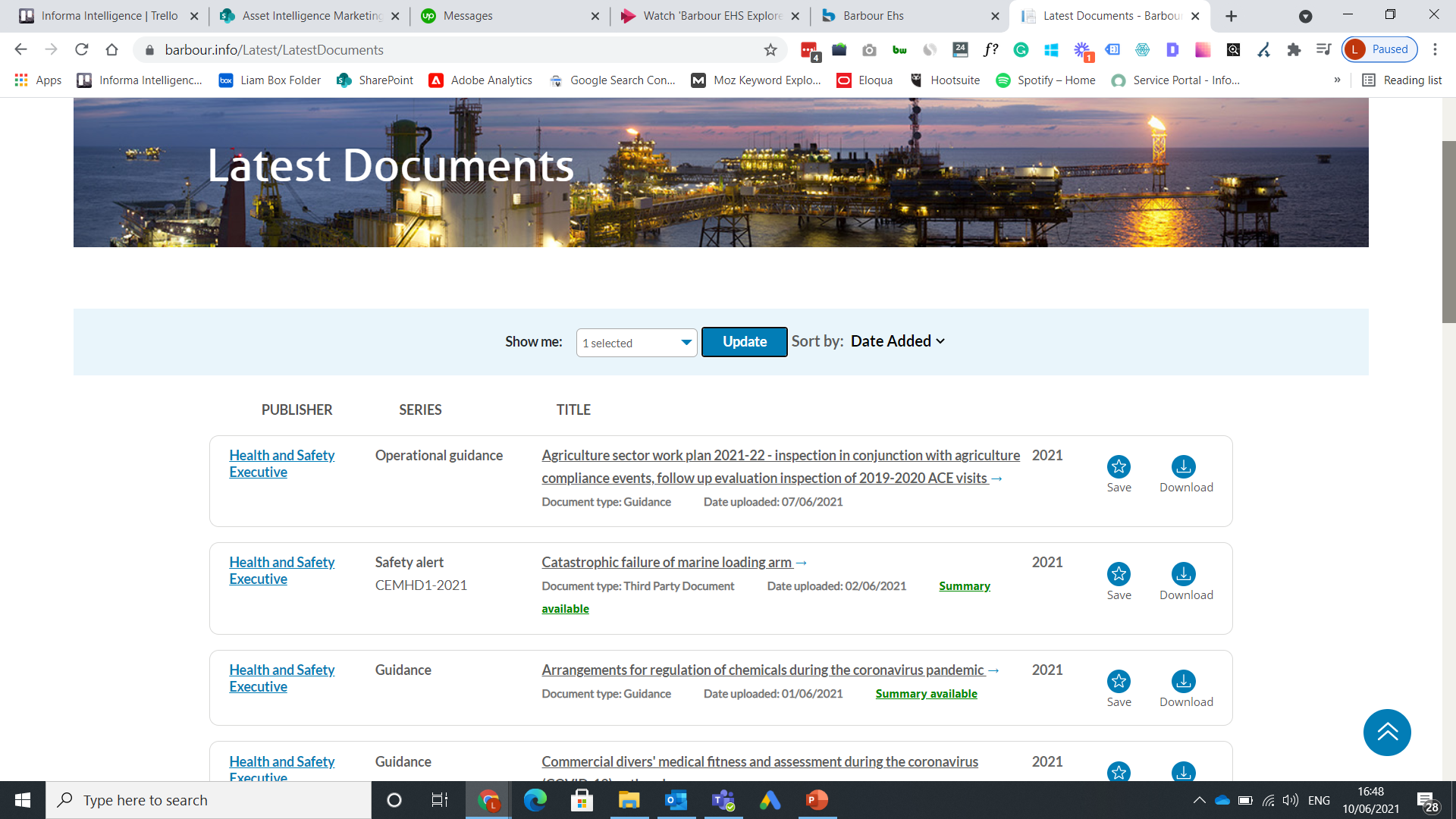 The results will show all of the latest documents from your preferred publisher that have been added to our service.
15
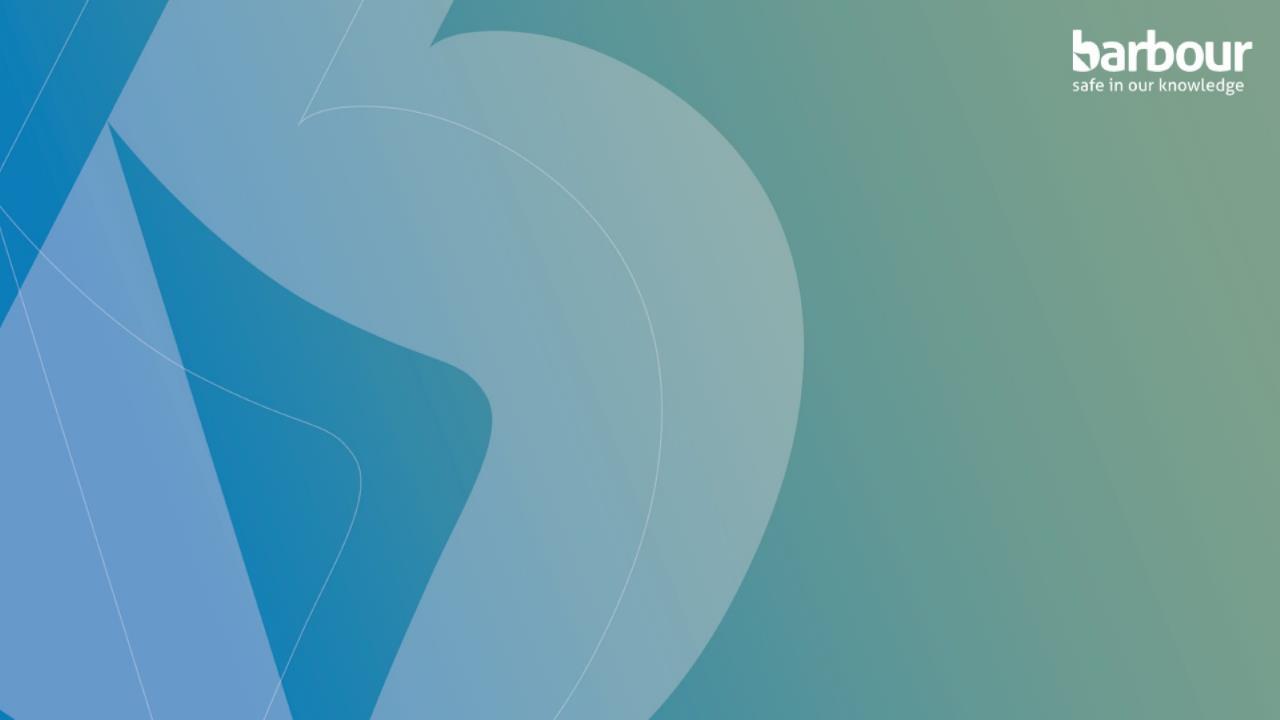 Legislation diary
16
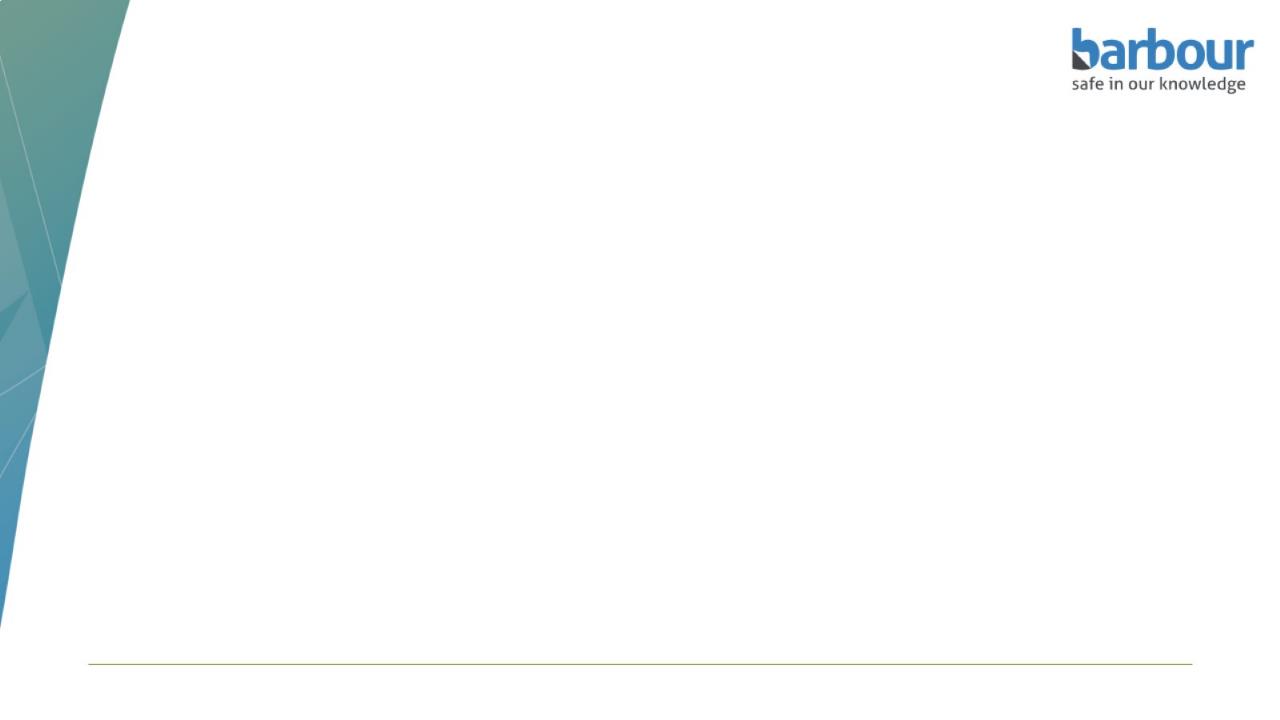 Legislation diary
Within the ‘Legislation diary’ section, you will be informed with what legislation will come into affect and when, so you are prepared for what is coming ahead.
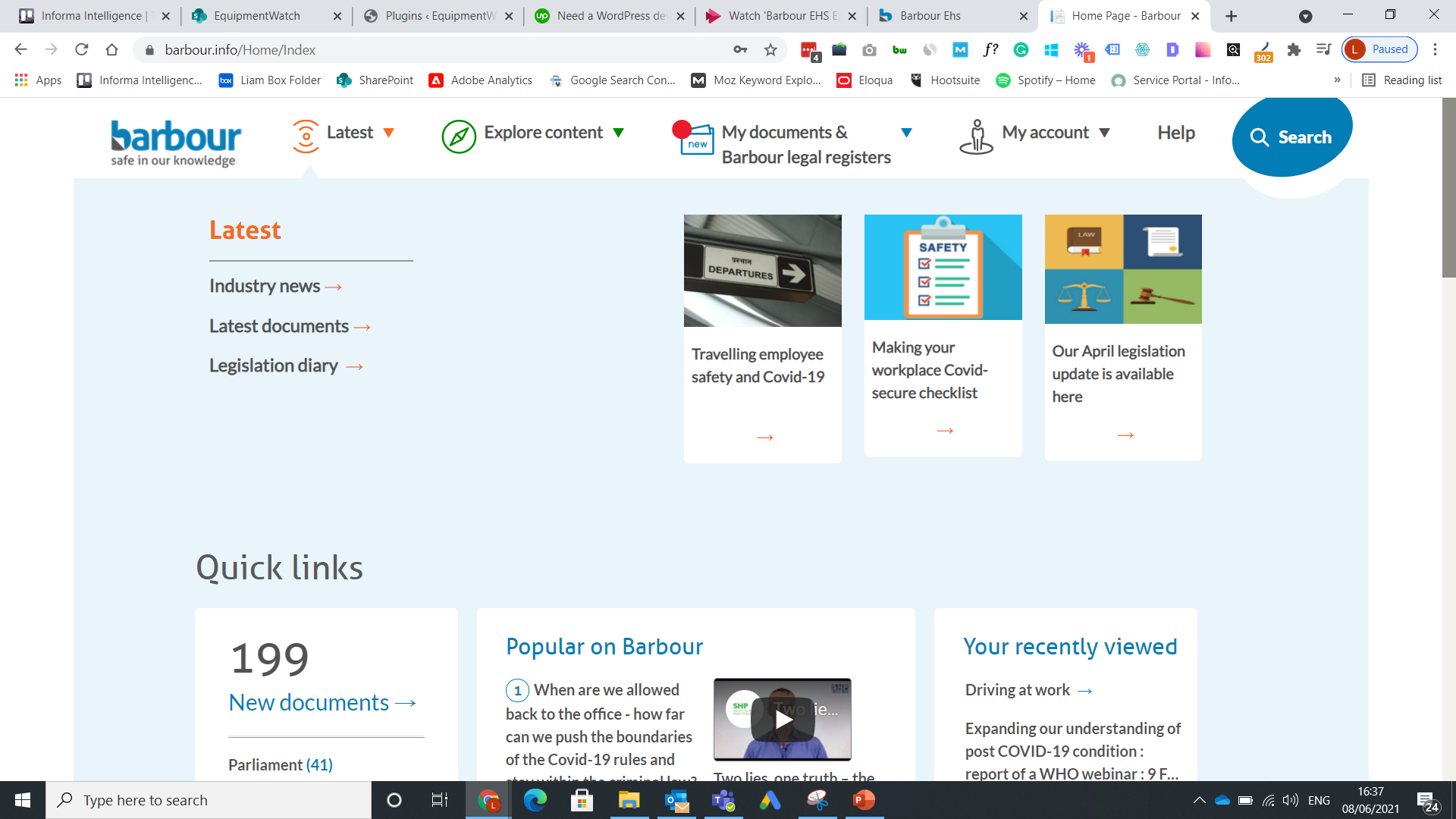 17
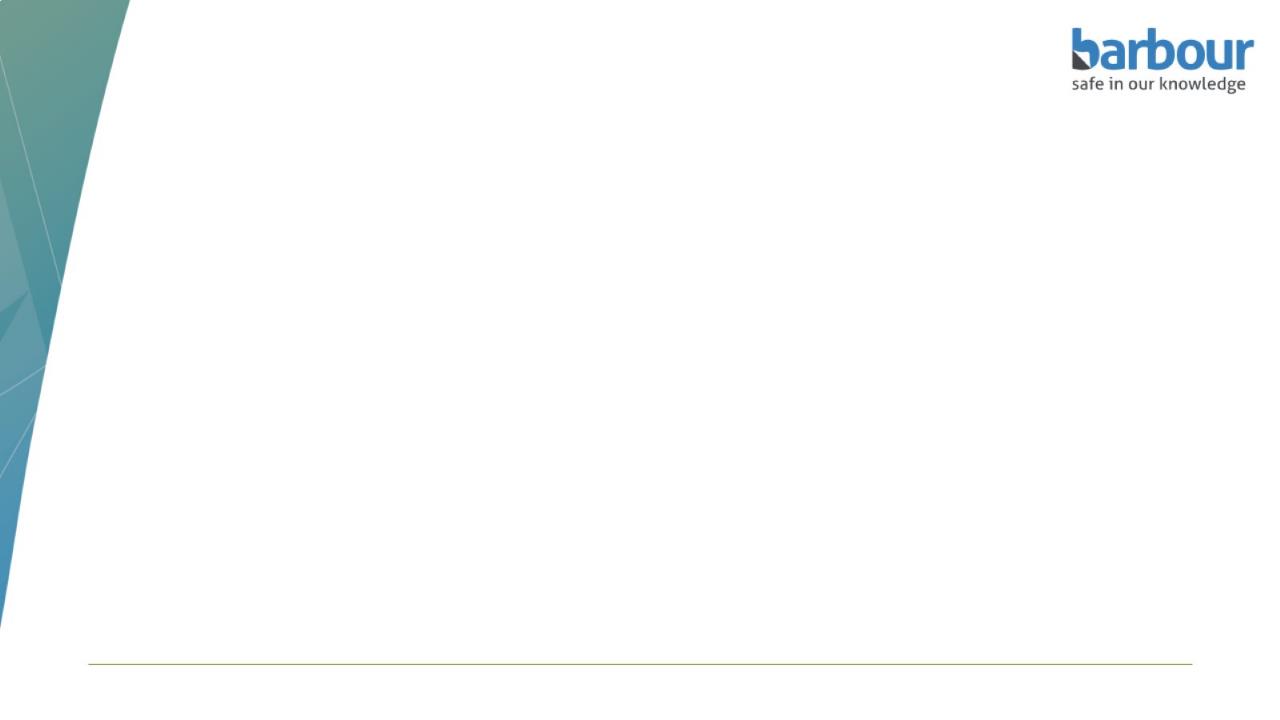 Legislation diary
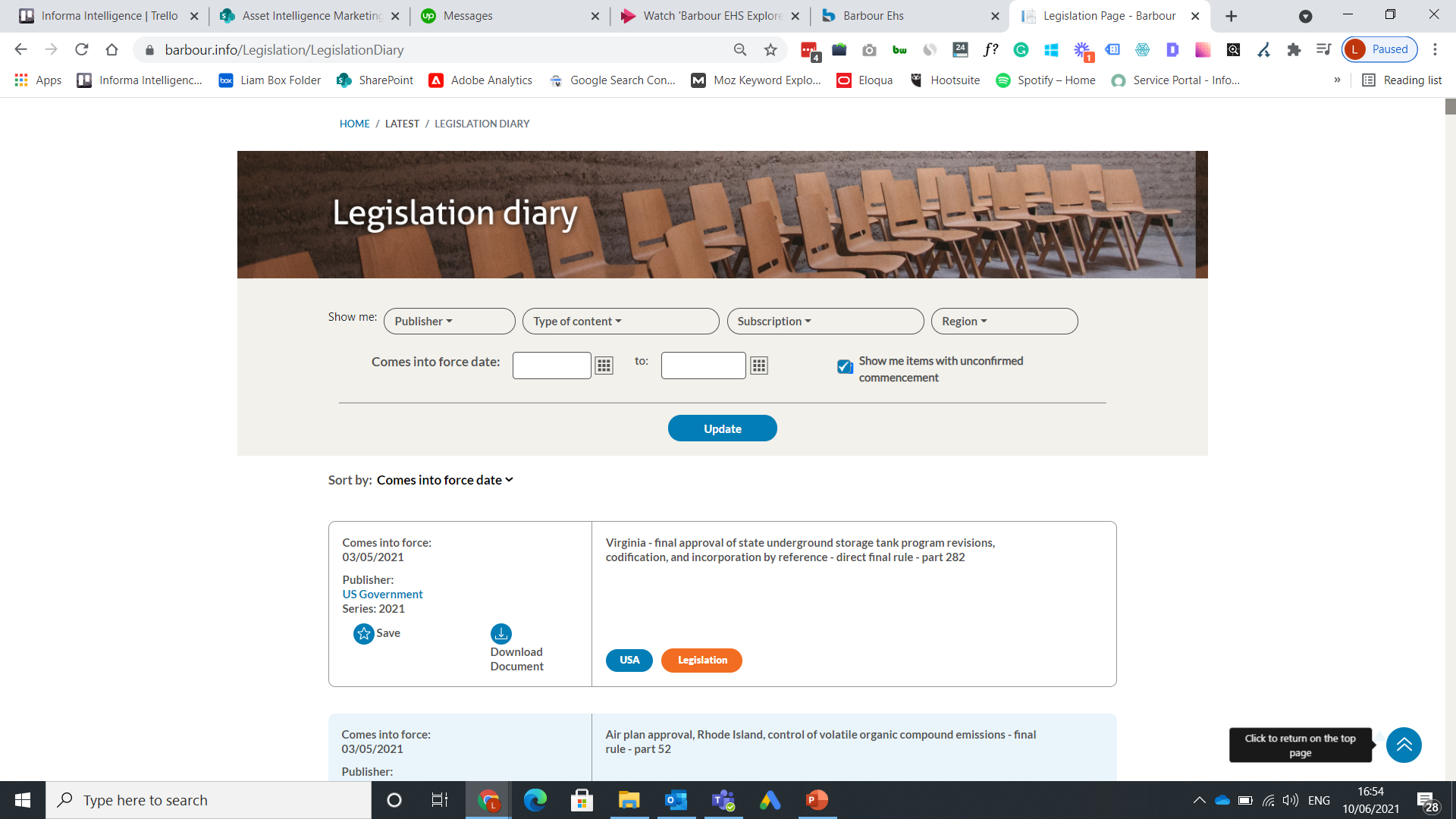 Our ‘Legislation diary’ goes back 6 weeks but goes forward up to 2022.

This is a great way to horizon scan into the future and ensure you are prepared for what is coming.
18
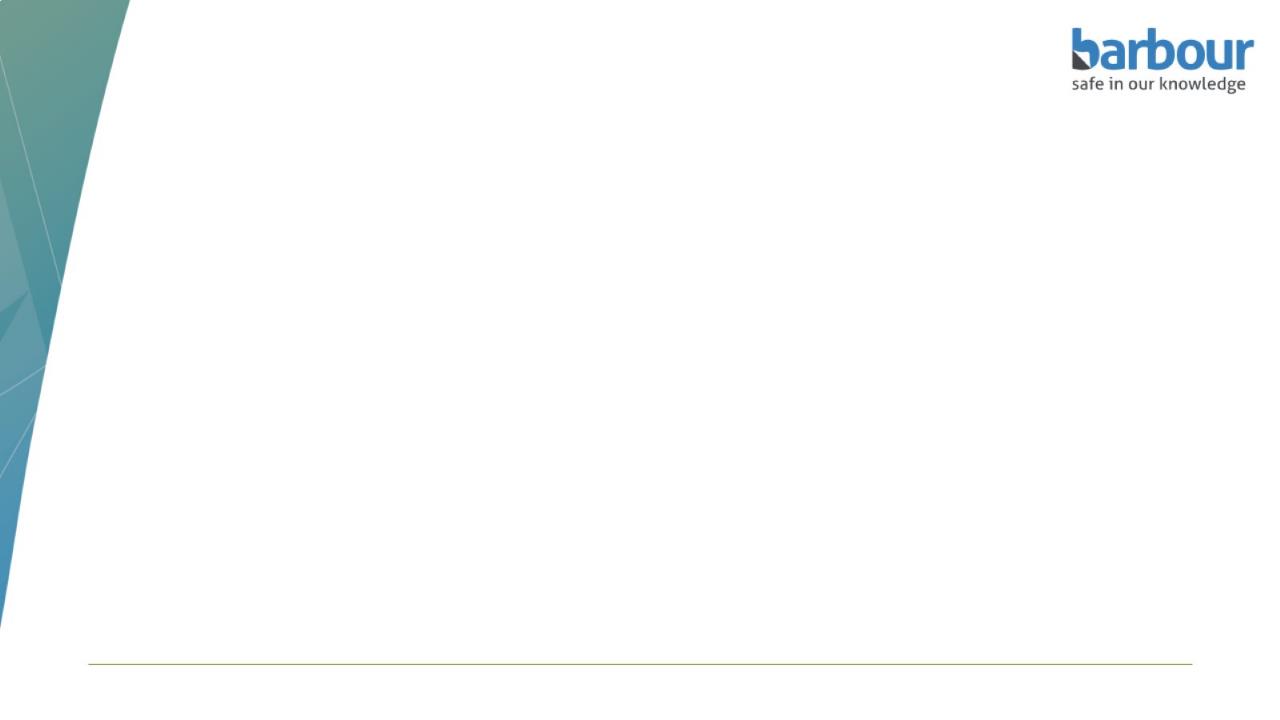 Legislation diary
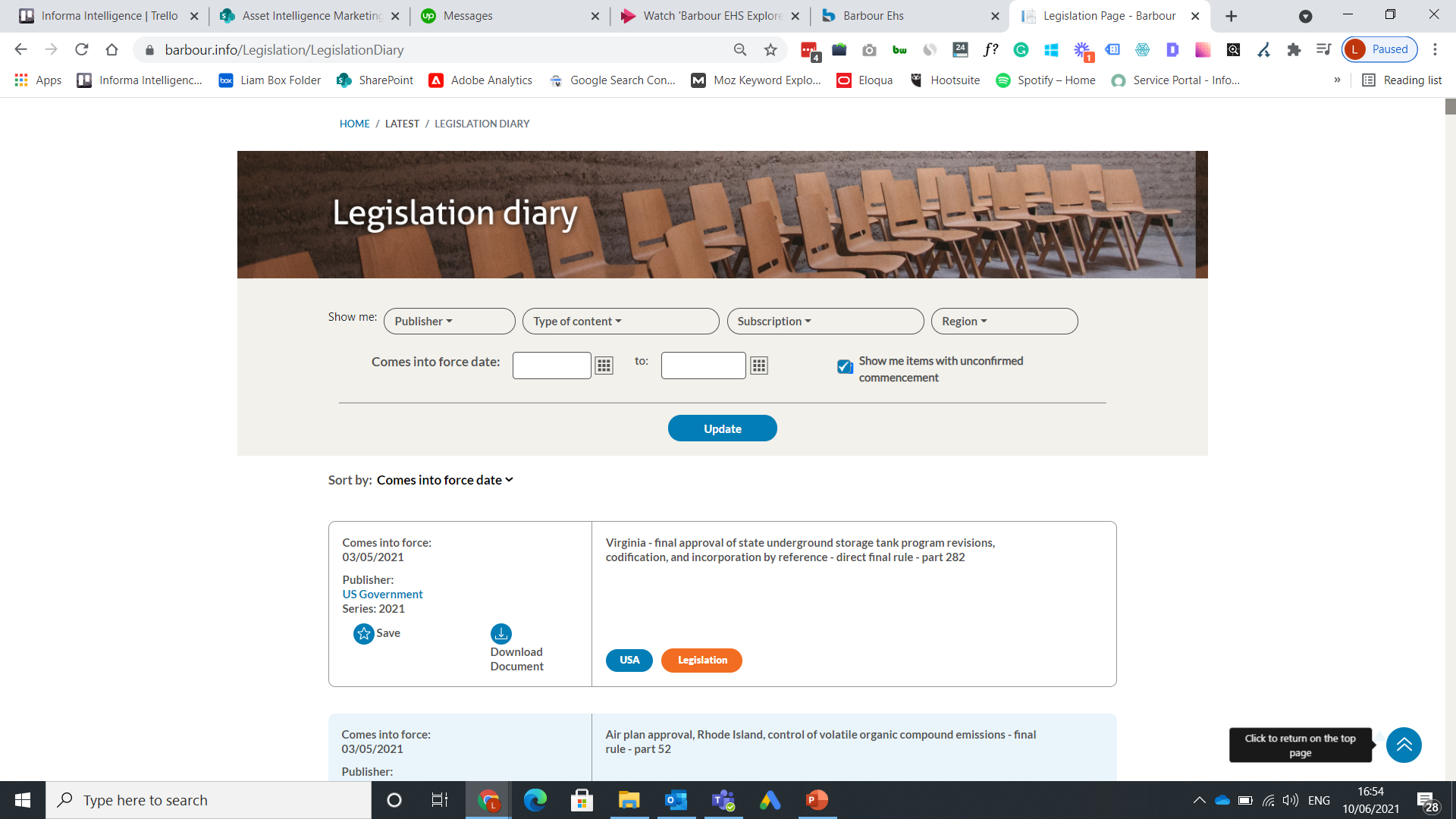 You can search for legislation by ‘Publisher’. In this example I have used ‘Parliament’.
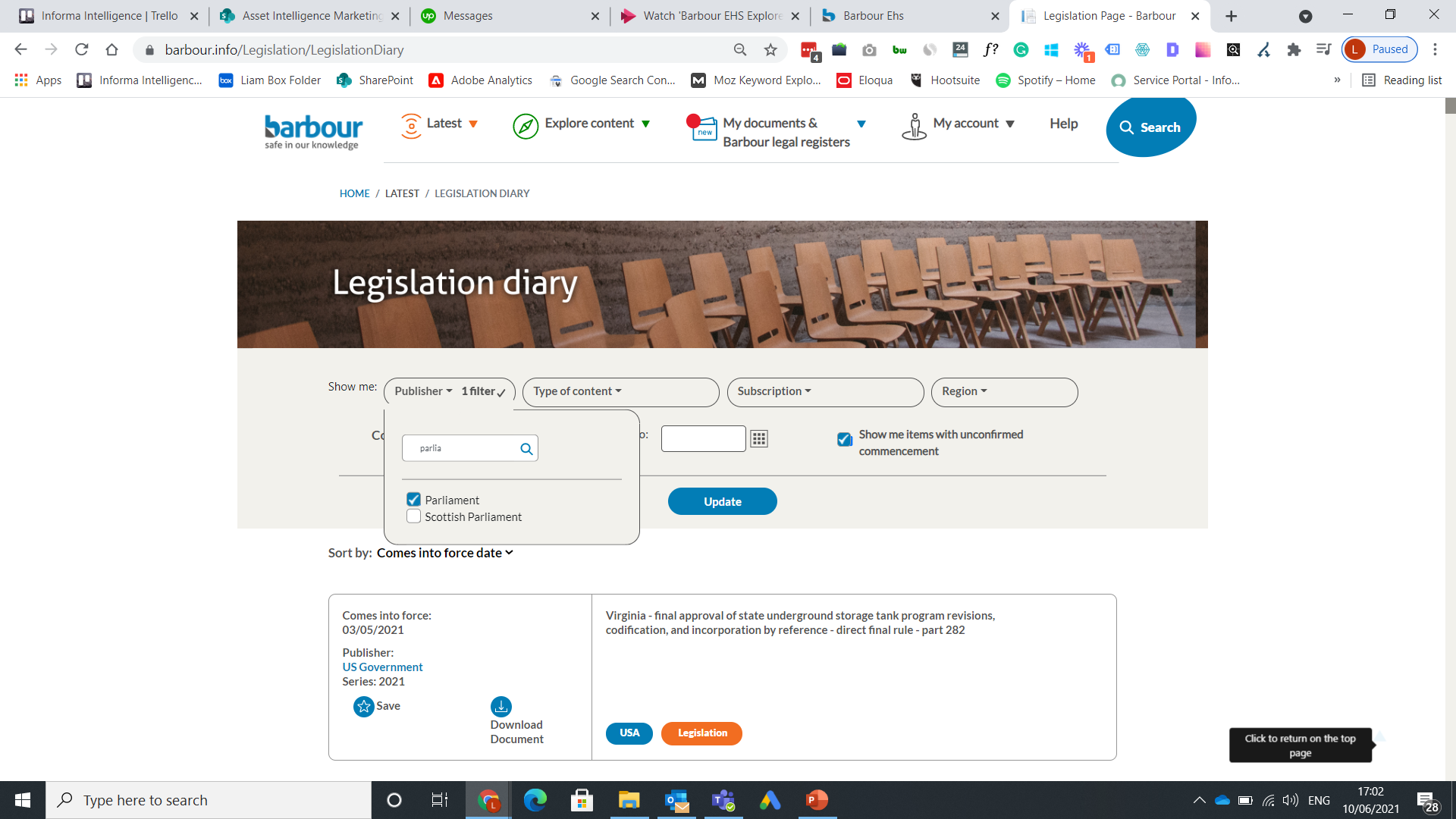 19
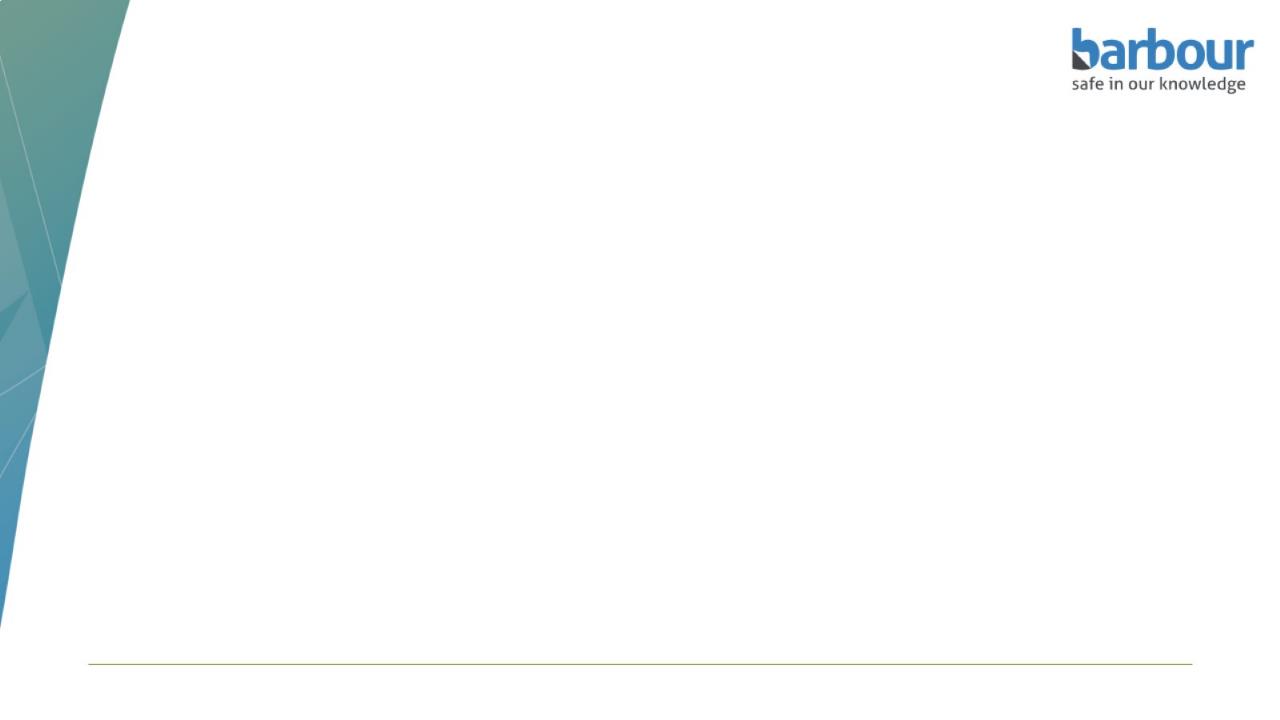 Legislation diary
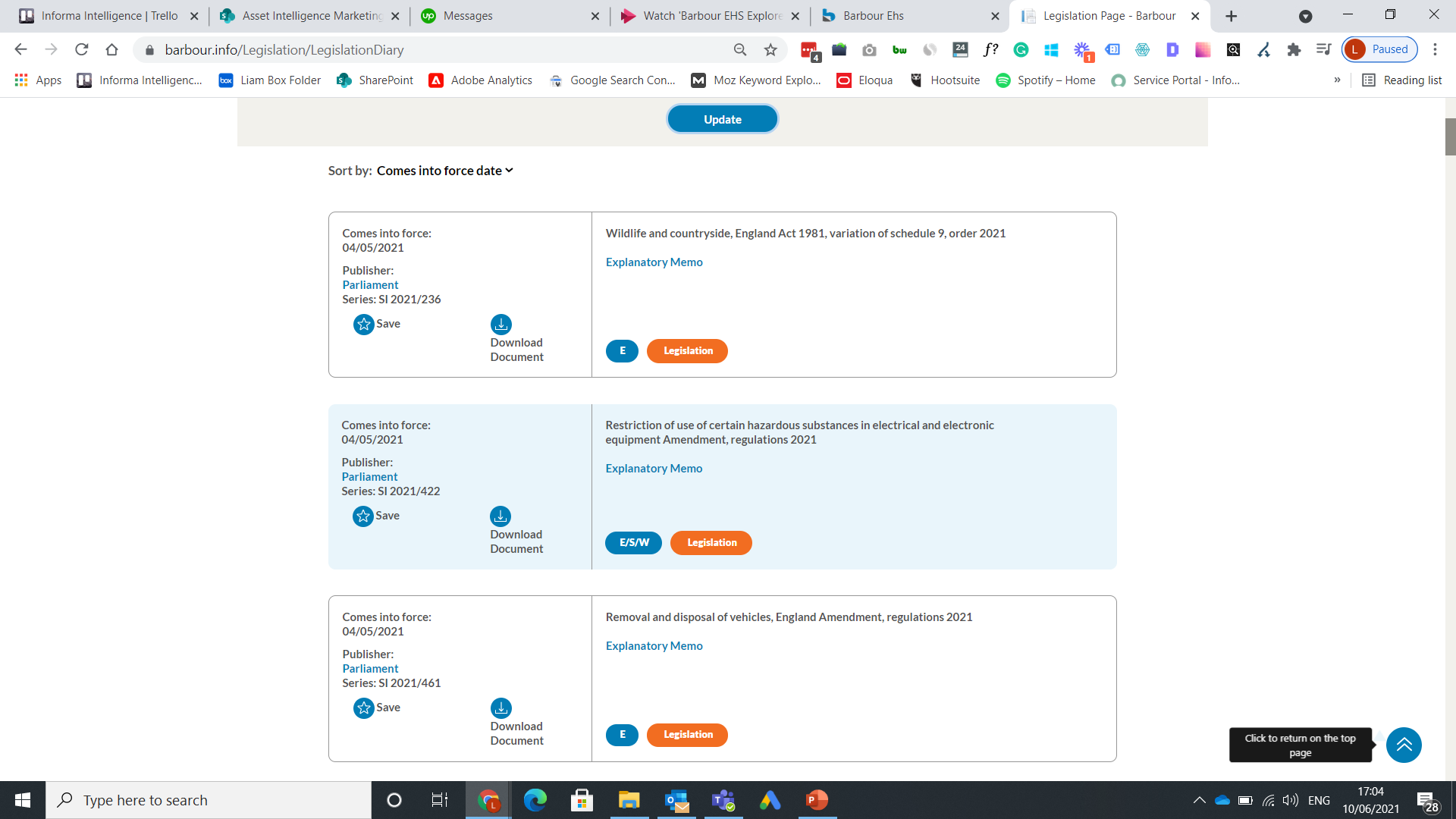 The results will return all the legislation that is either in progress or upcoming from ‘Parliament’.
20
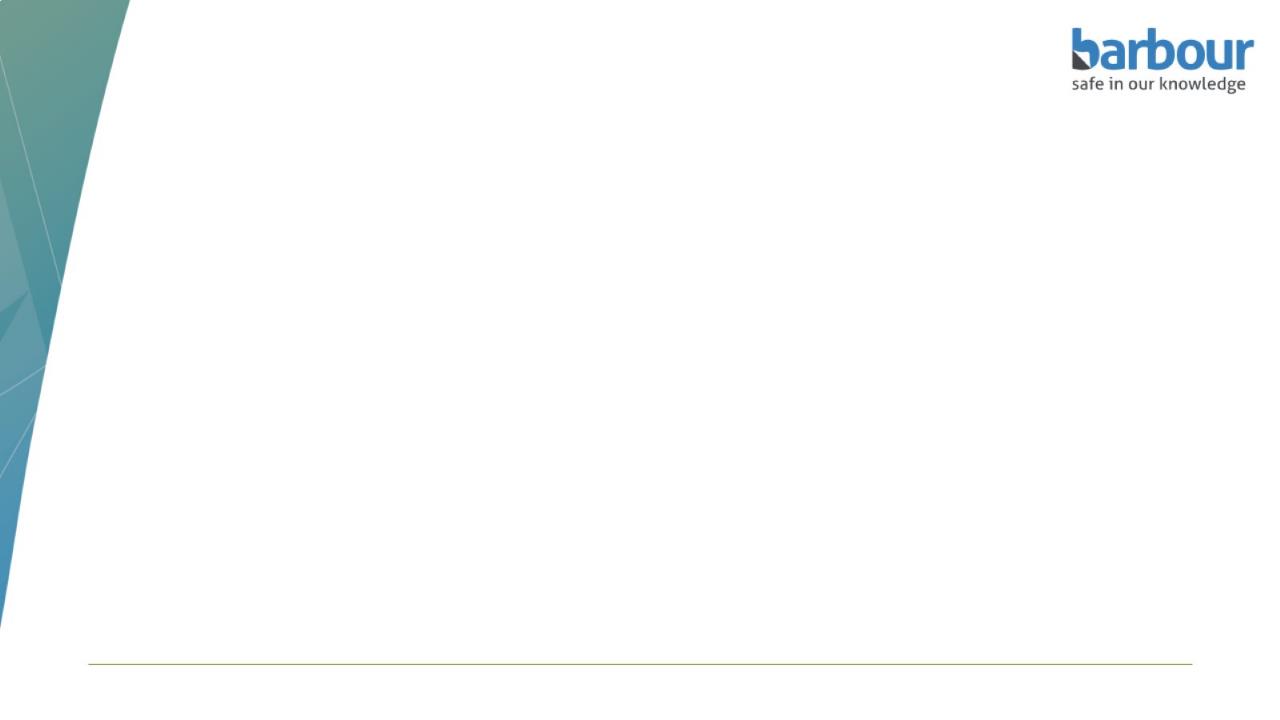 Legislation diary
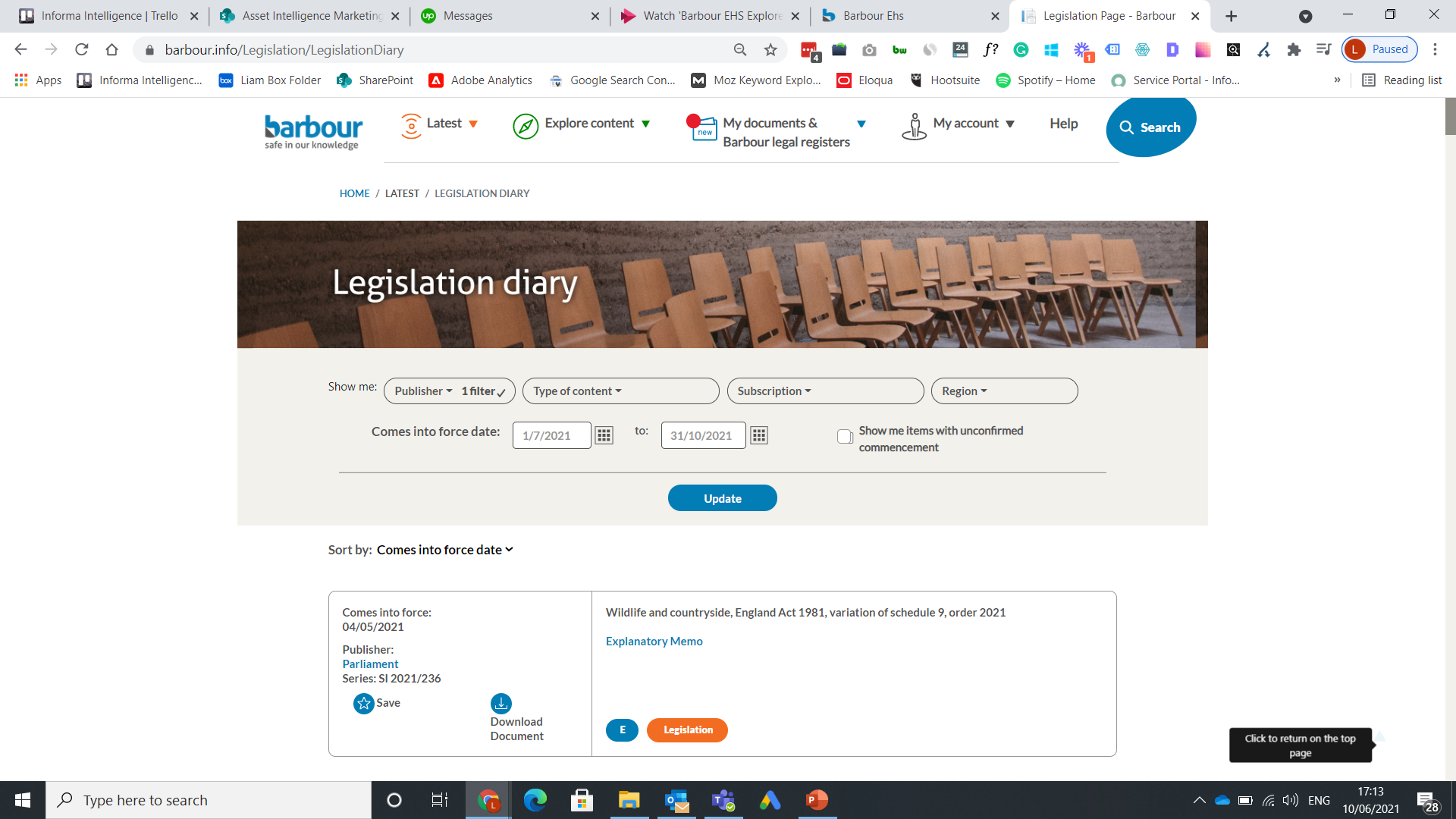 You can also choose to filter by date using the option at the top of the page. This allows you to select when legislation will come into force at a particular time frame.
21
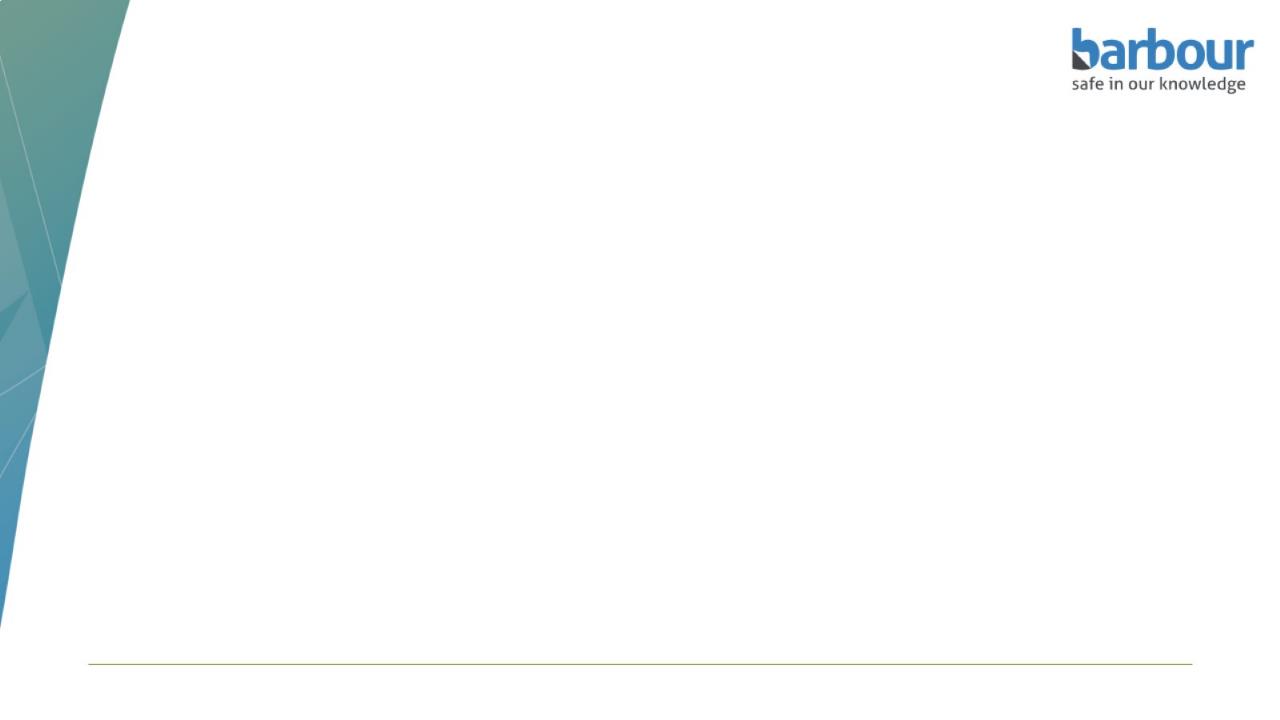 Legislation diary
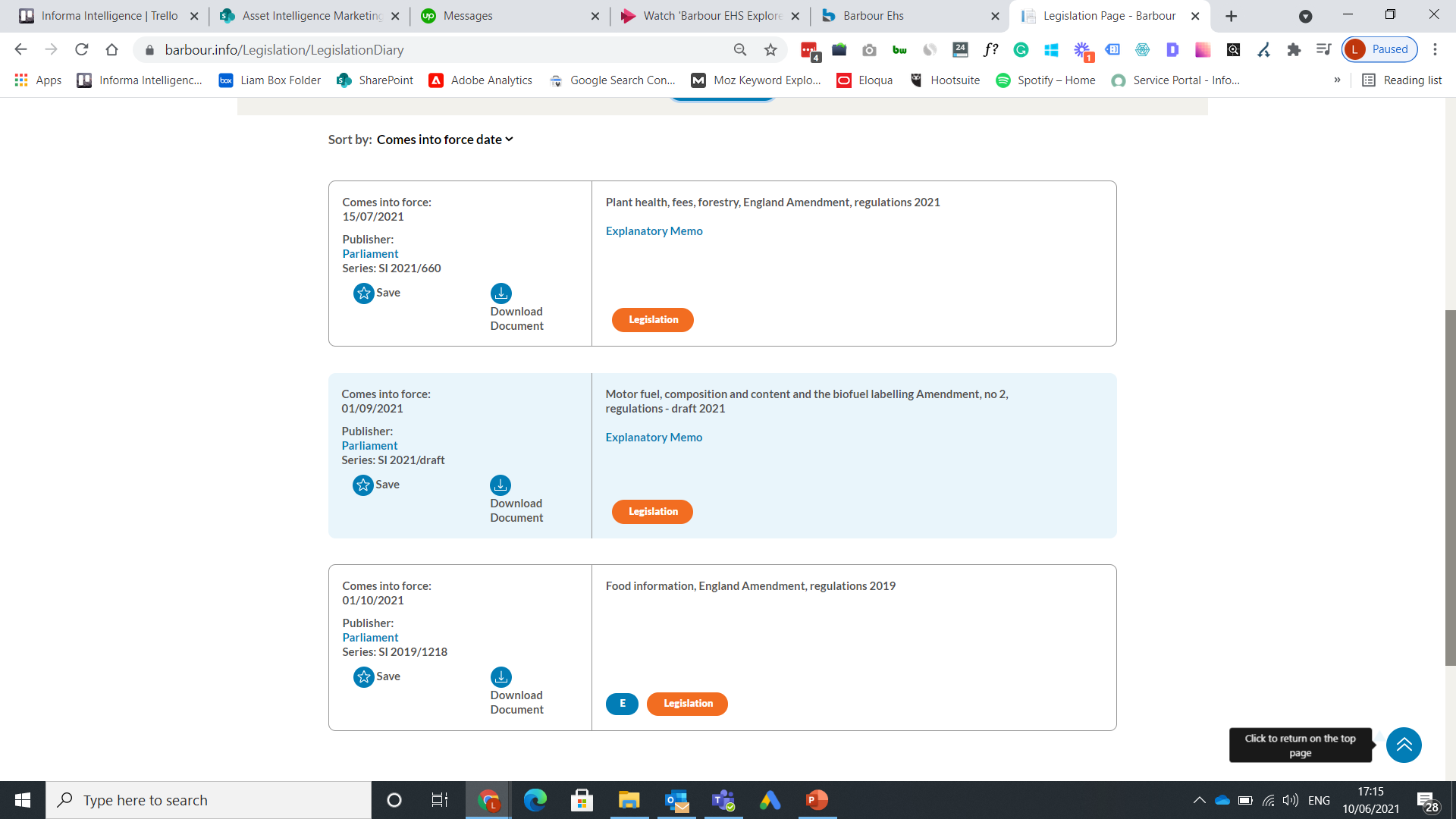 This will change the ‘Comes into force’ date that has been highlighted in the image of the right. This will allow to prepare for upcoming legislation between a specific time frame.
22
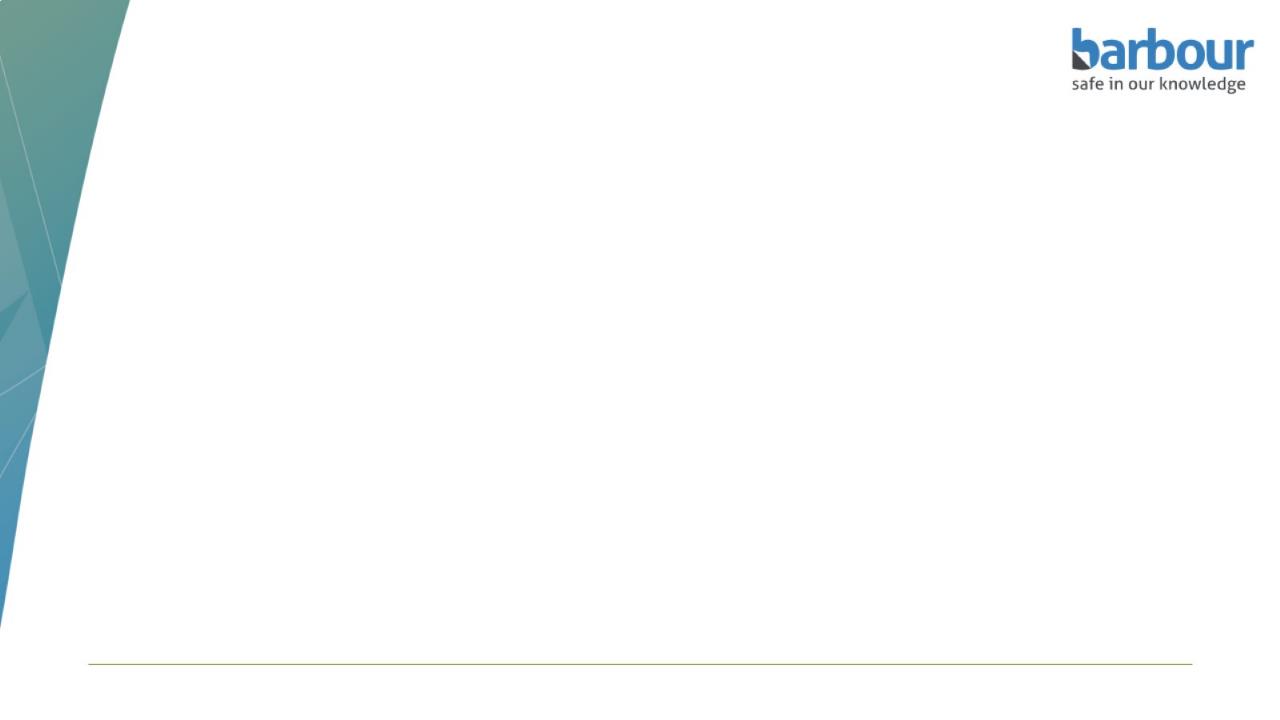 Legislation diary
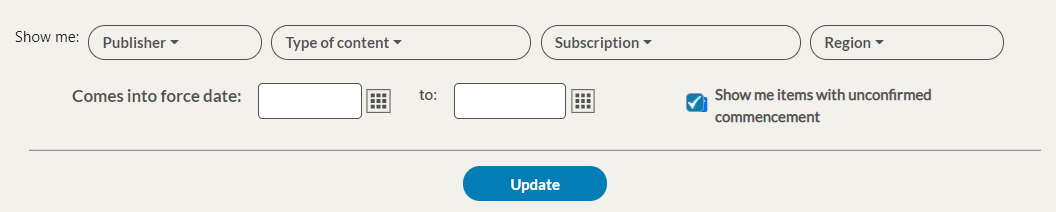 We also have other filter options that can make finding legislation easier for you. You can filter by ‘Type of content’, ‘Subscription’ or ‘Region’.
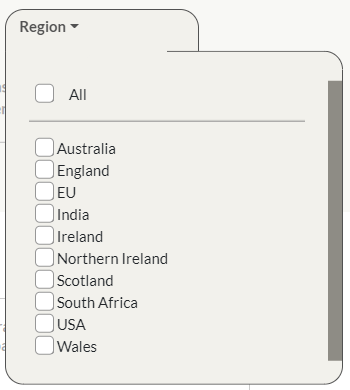 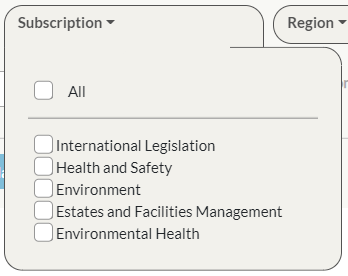 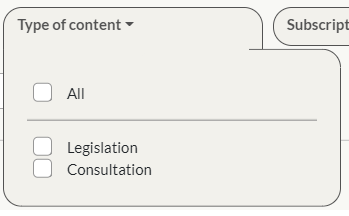 23
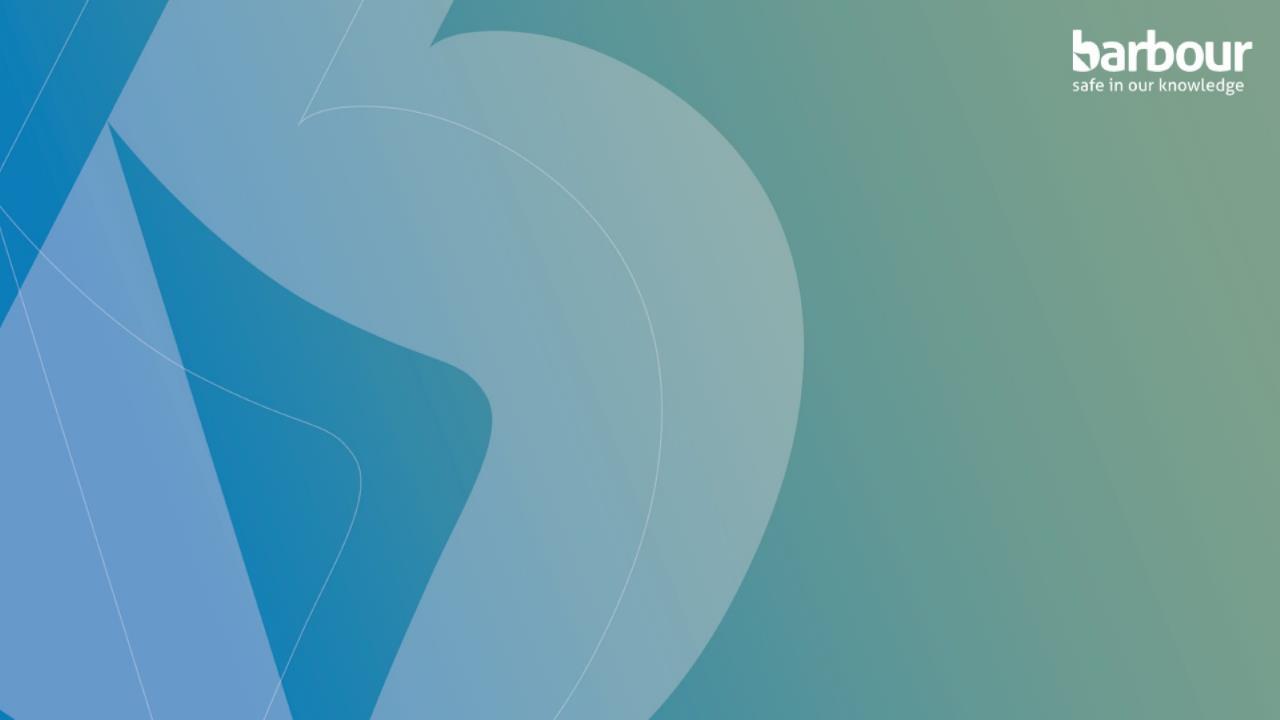 Thank you

If you would like any further assistance, please get in touch:
help@barbour-ehs.com
0845 711 4111
24